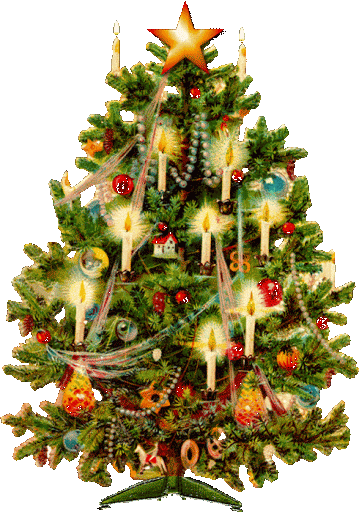 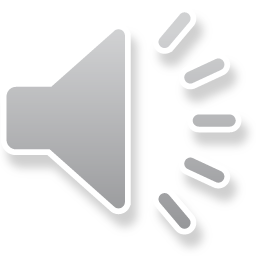 KONKURS INFORMATYCZNY „e-KARTKA ŚWIĄTECZNA”
NSP OWADÓW 
KLASY 1-8
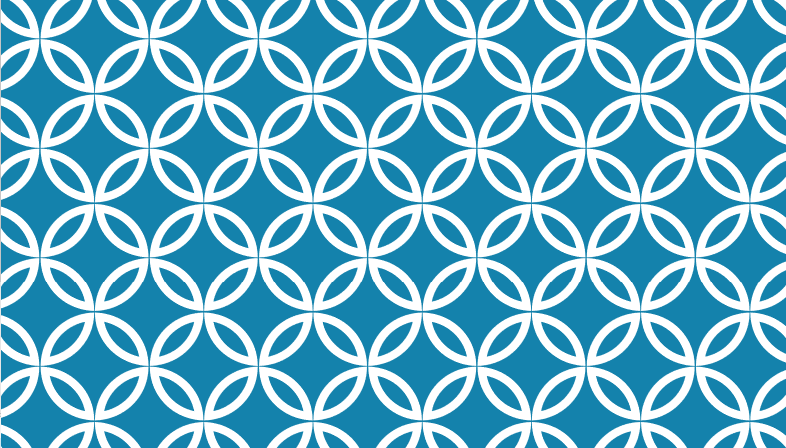 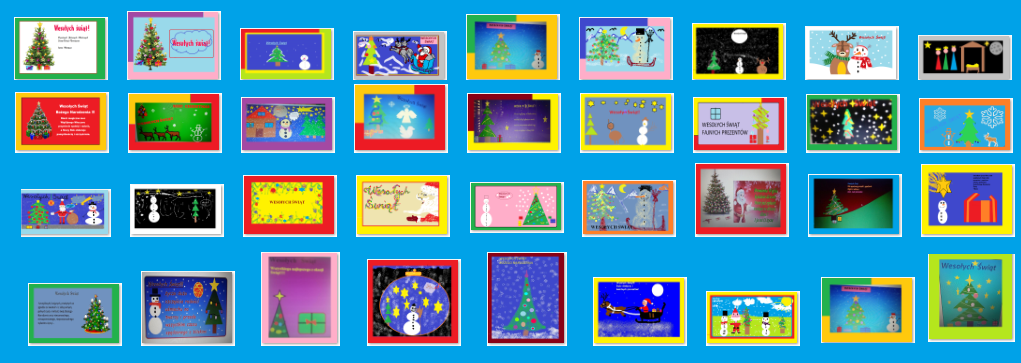 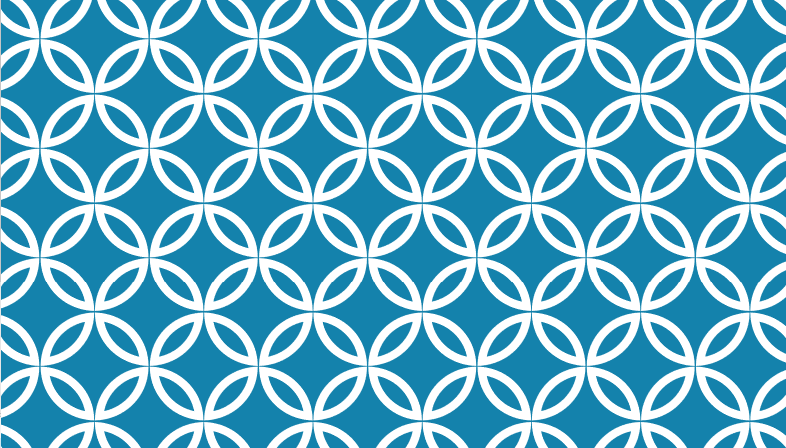 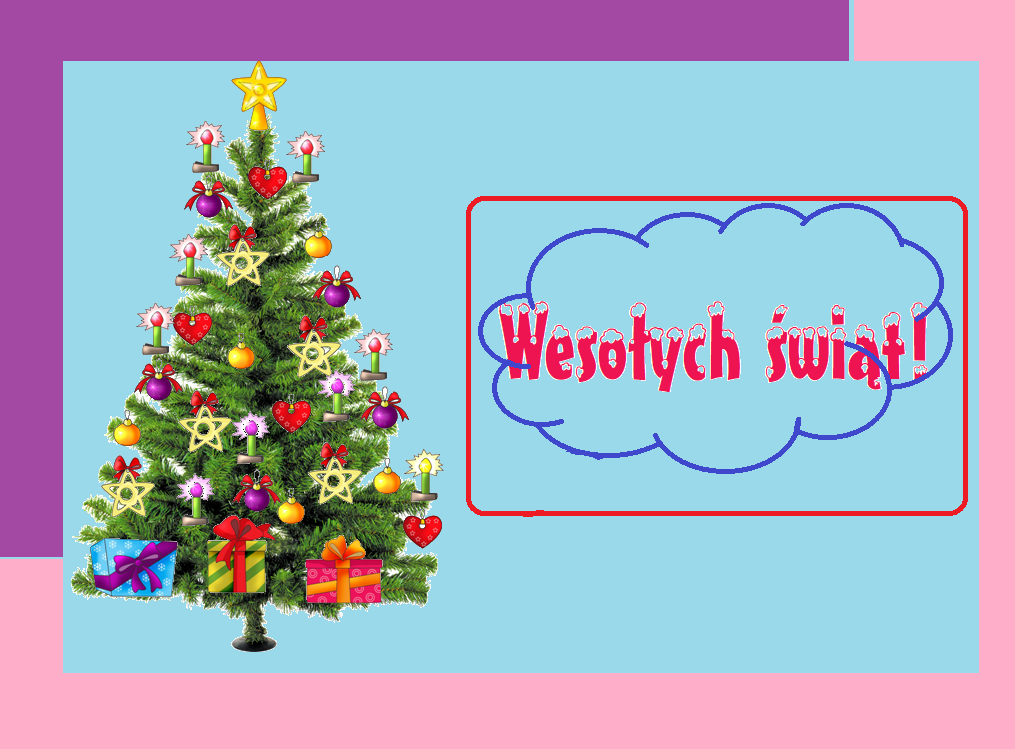 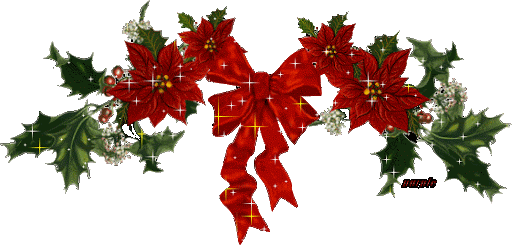 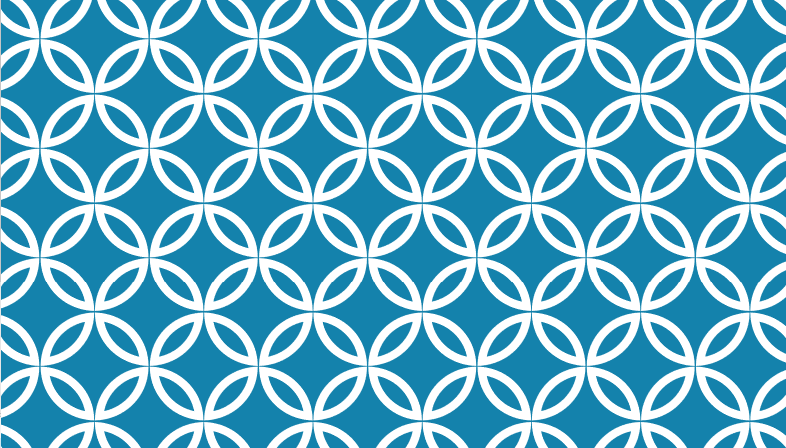 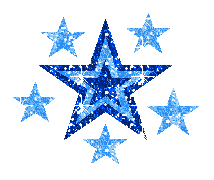 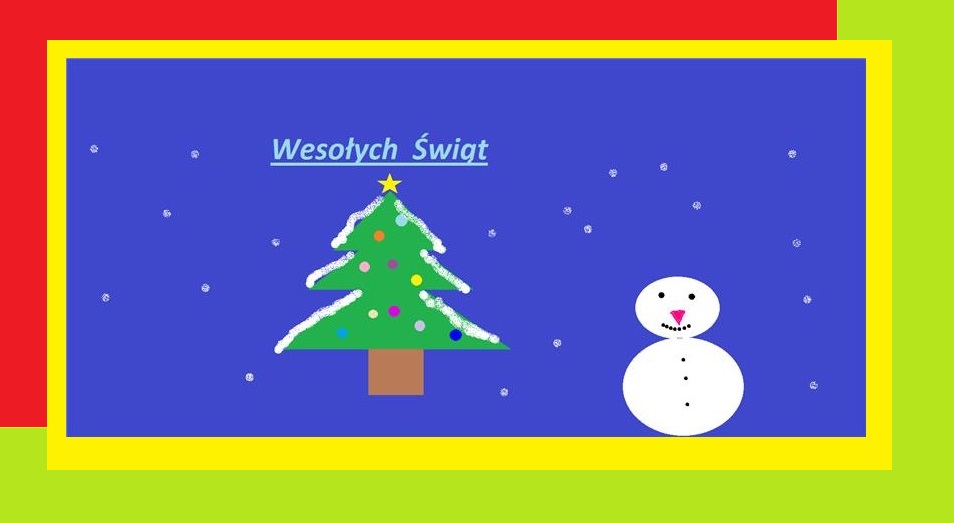 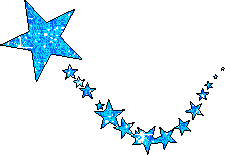 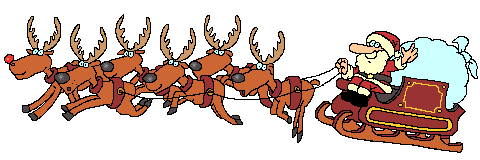 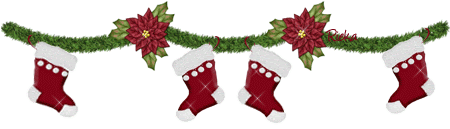 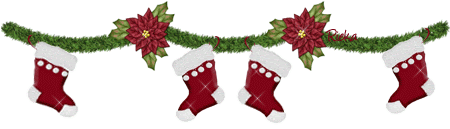 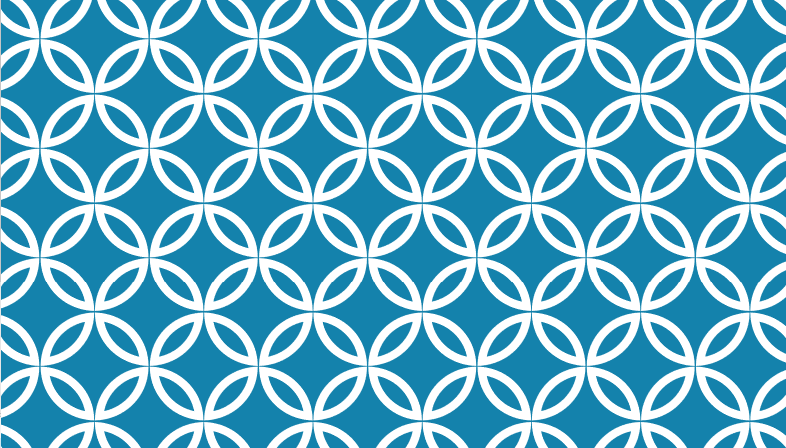 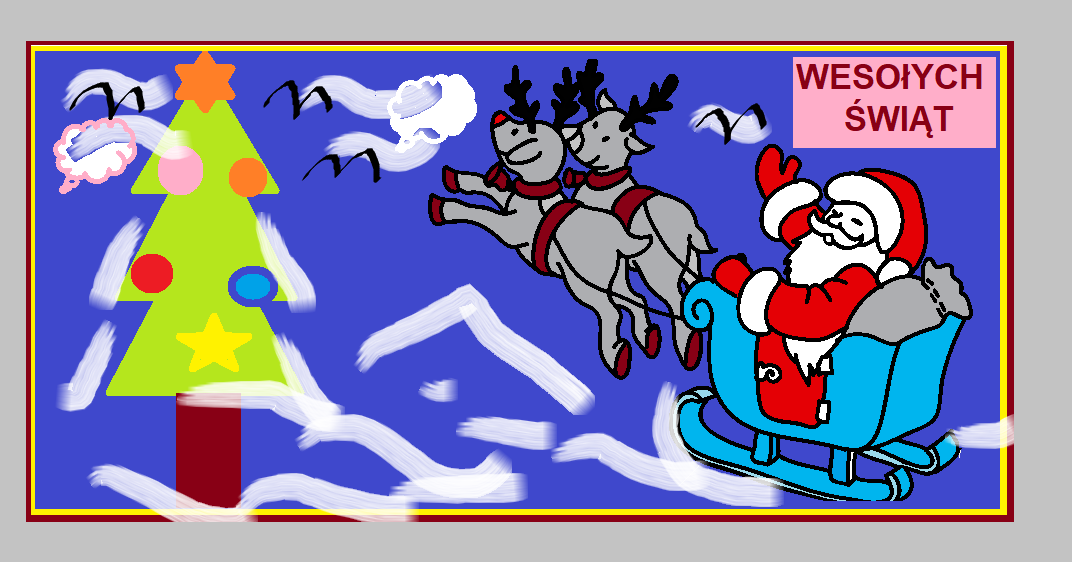 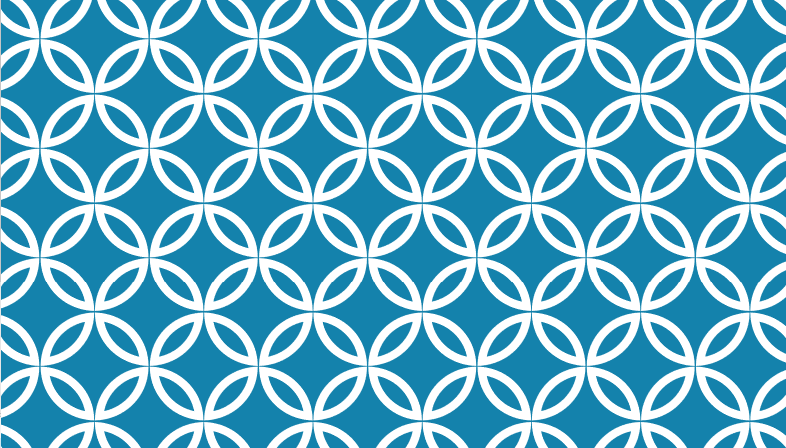 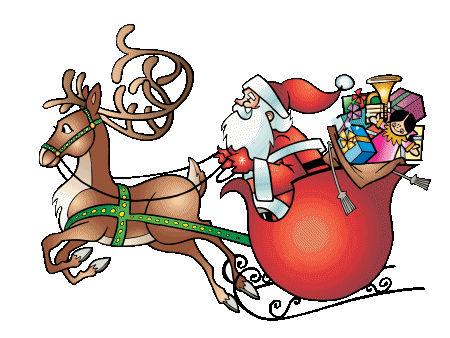 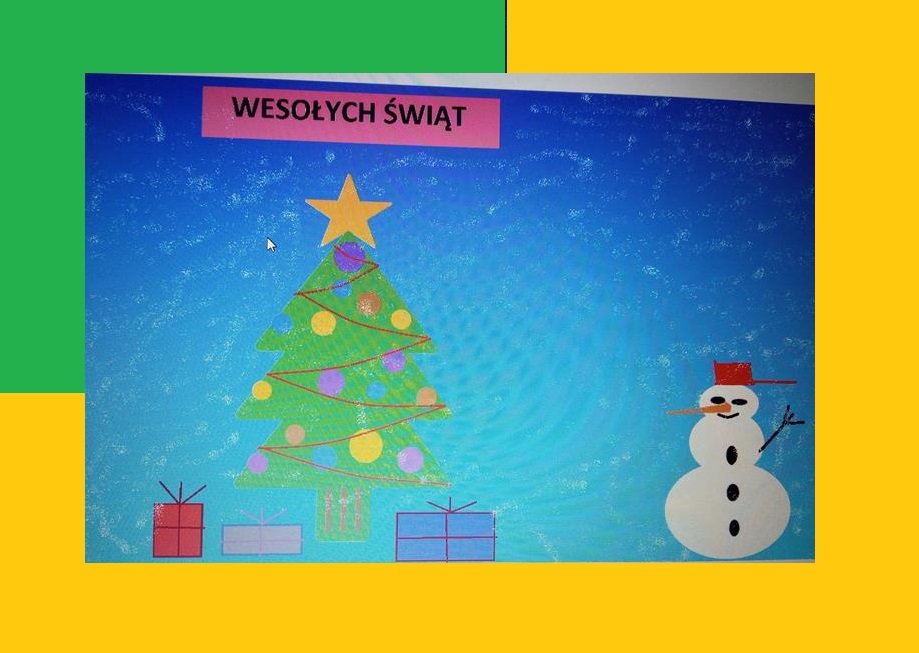 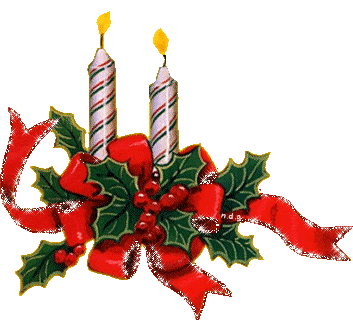 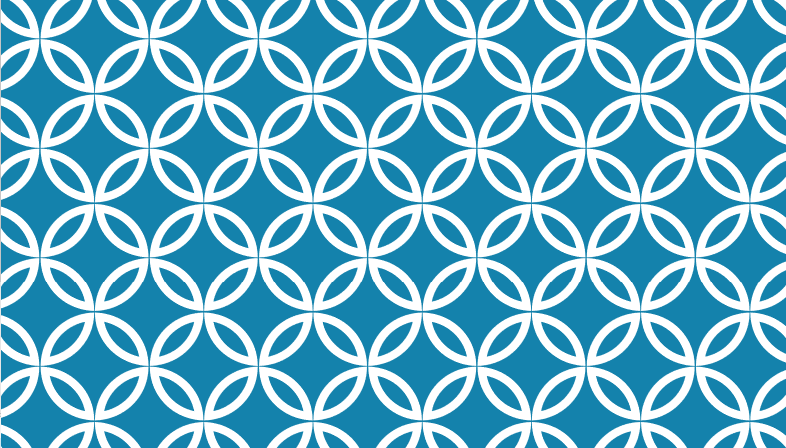 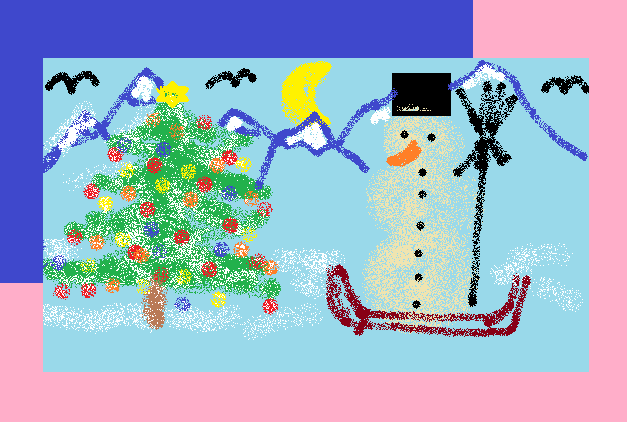 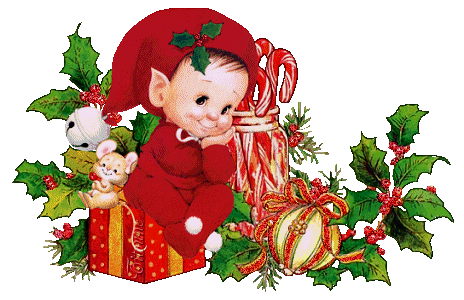 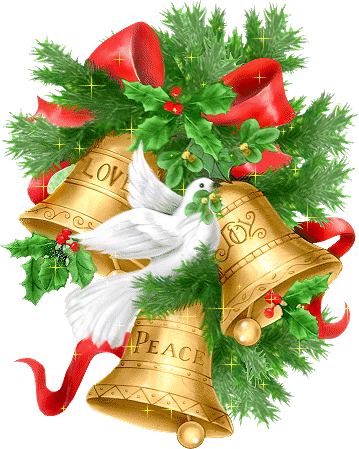 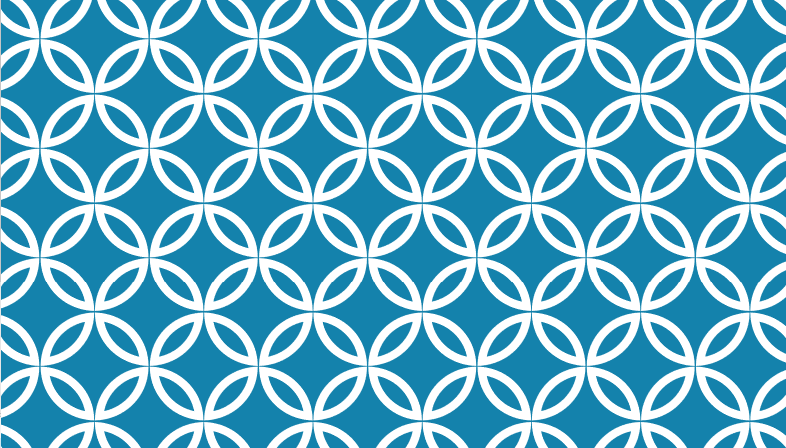 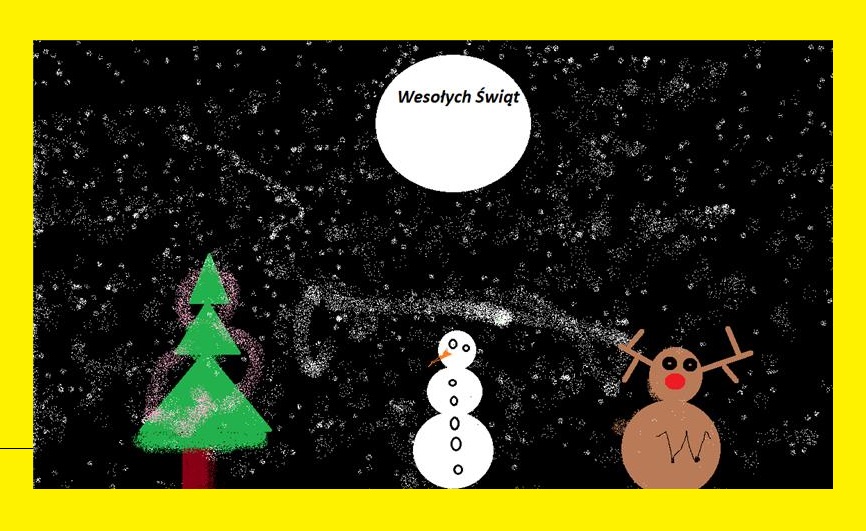 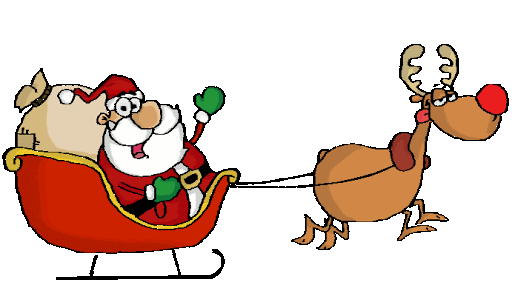 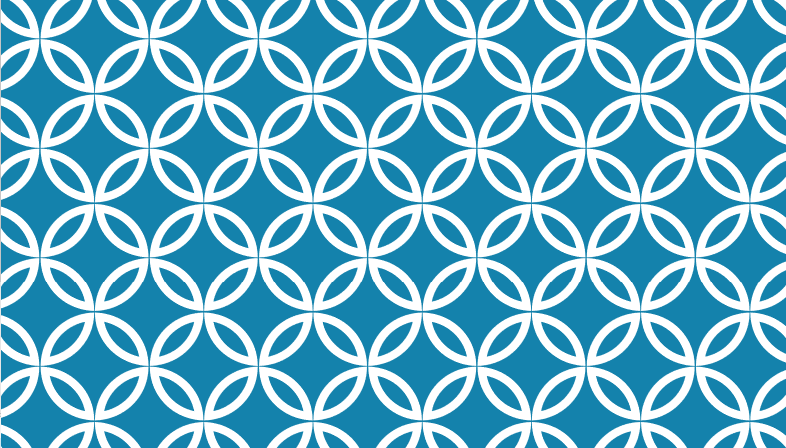 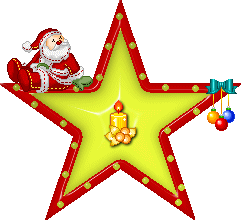 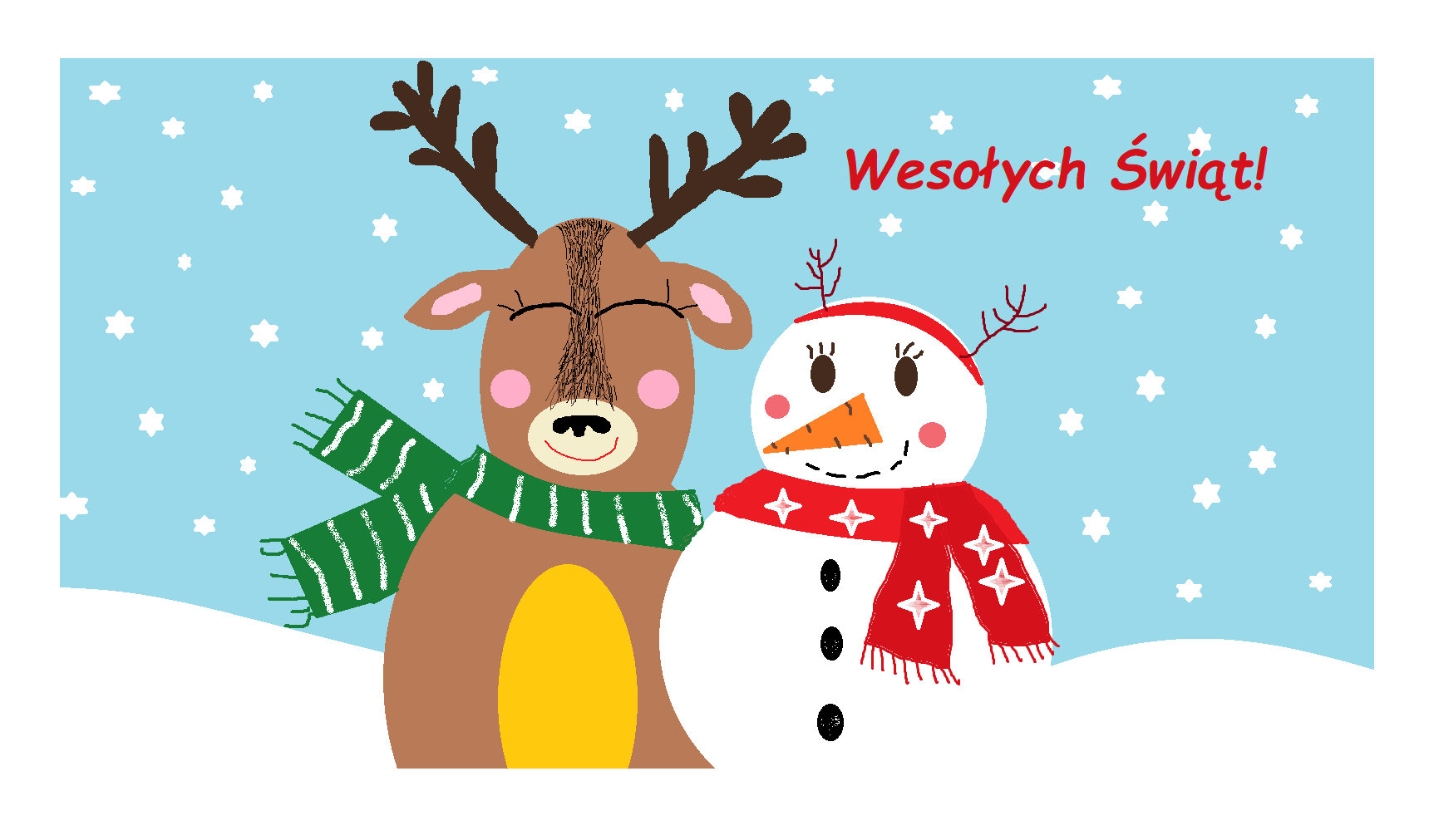 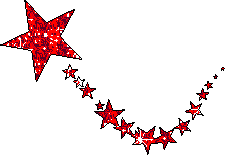 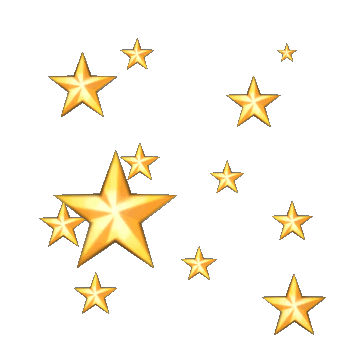 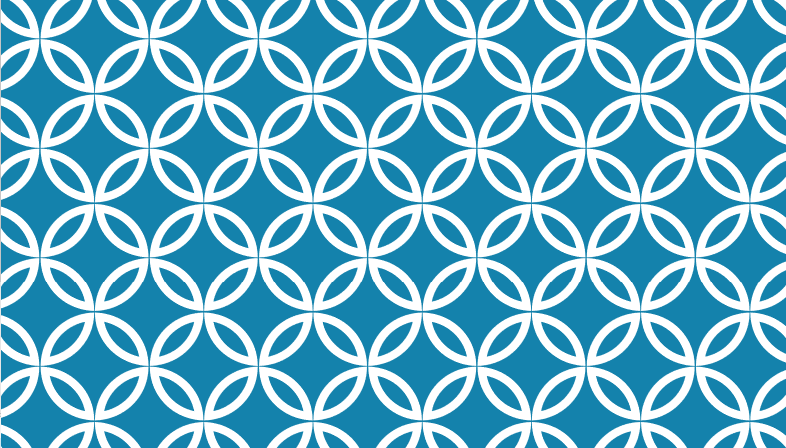 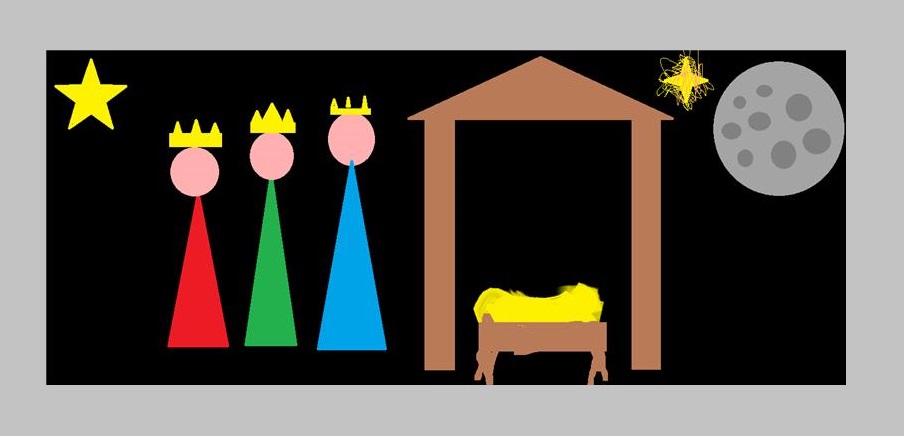 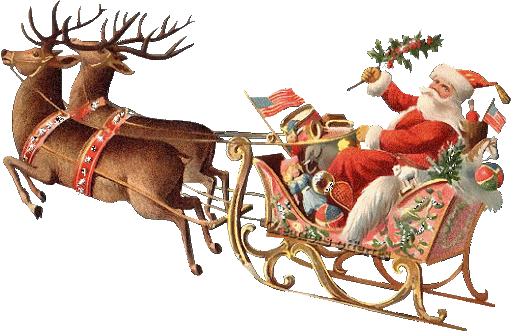 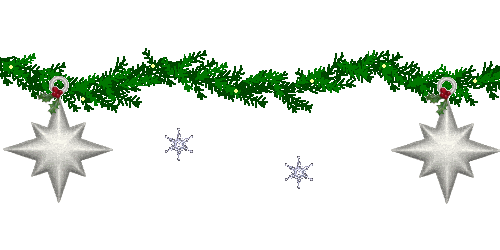 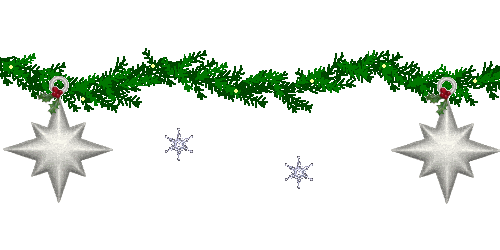 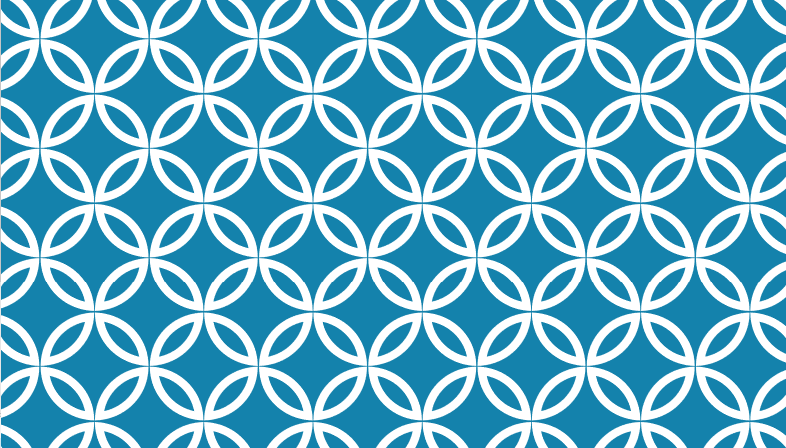 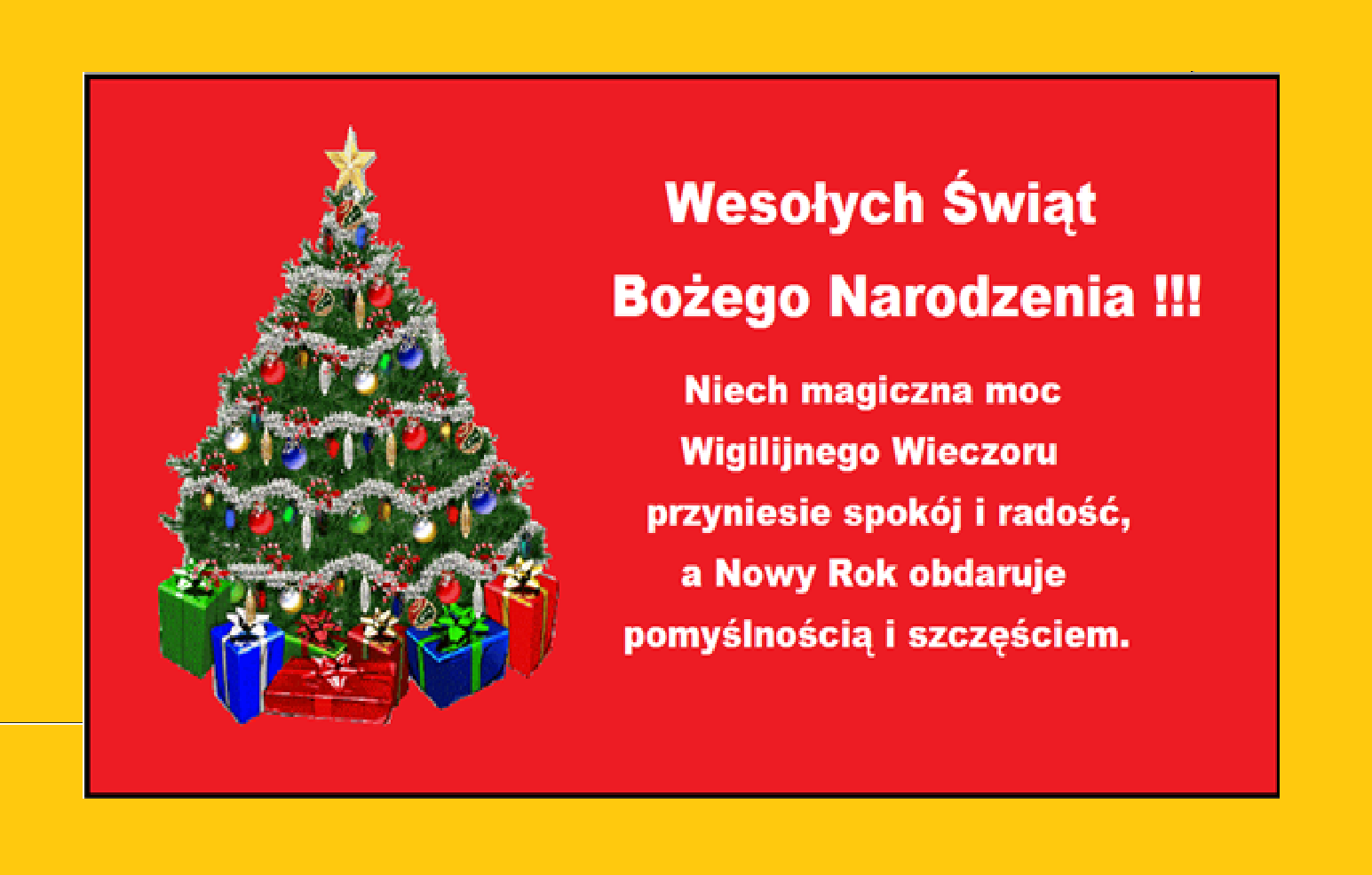 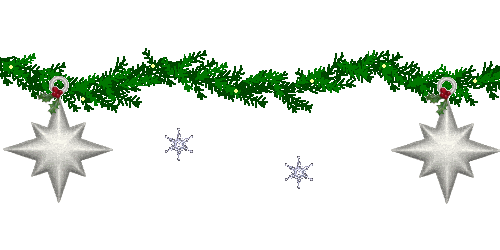 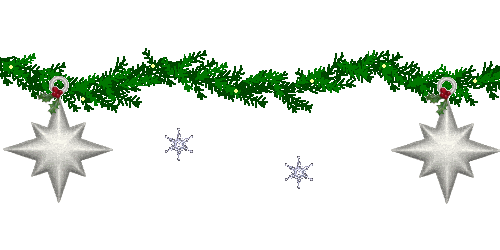 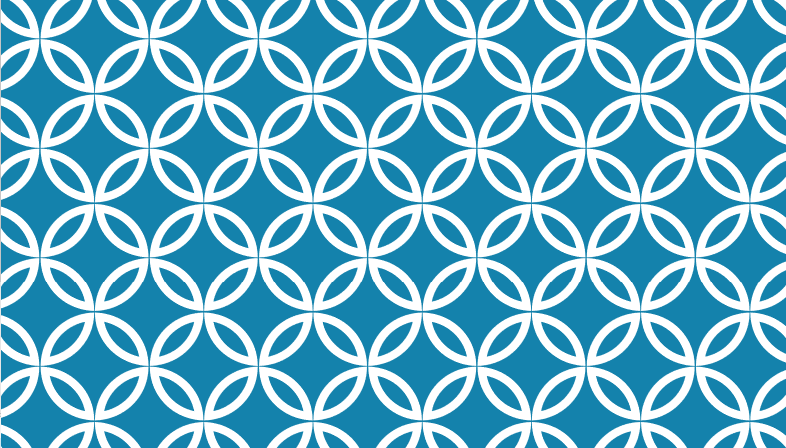 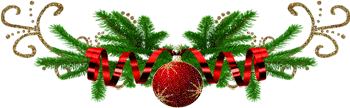 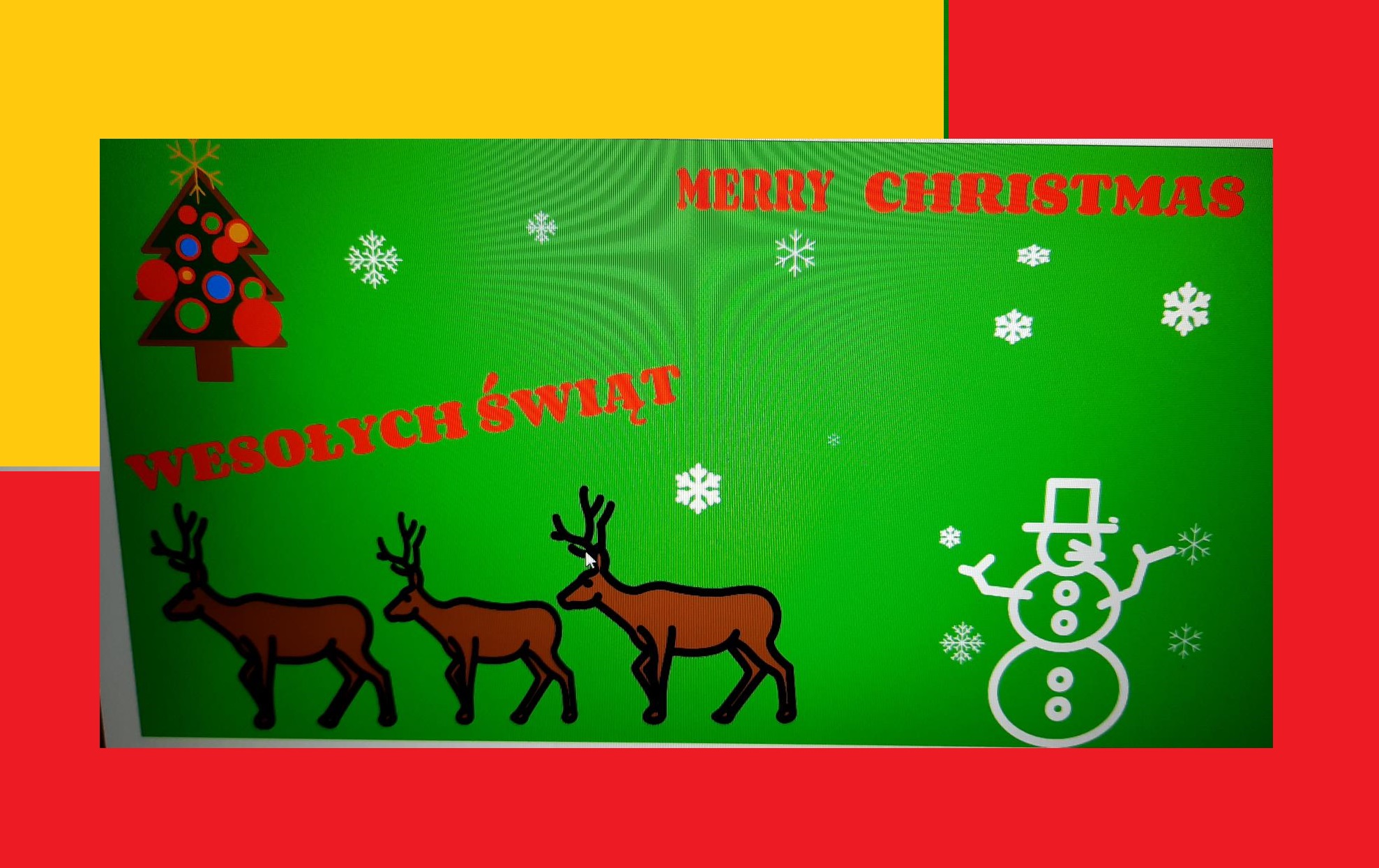 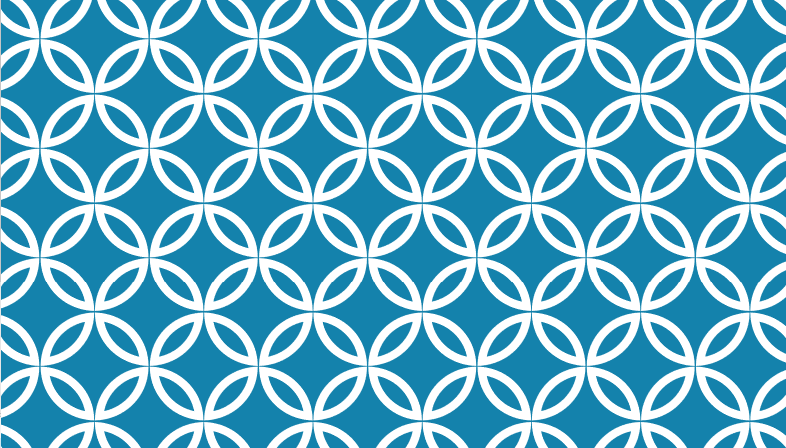 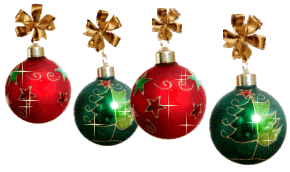 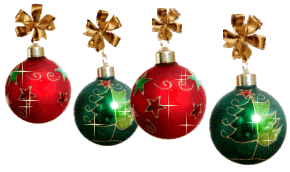 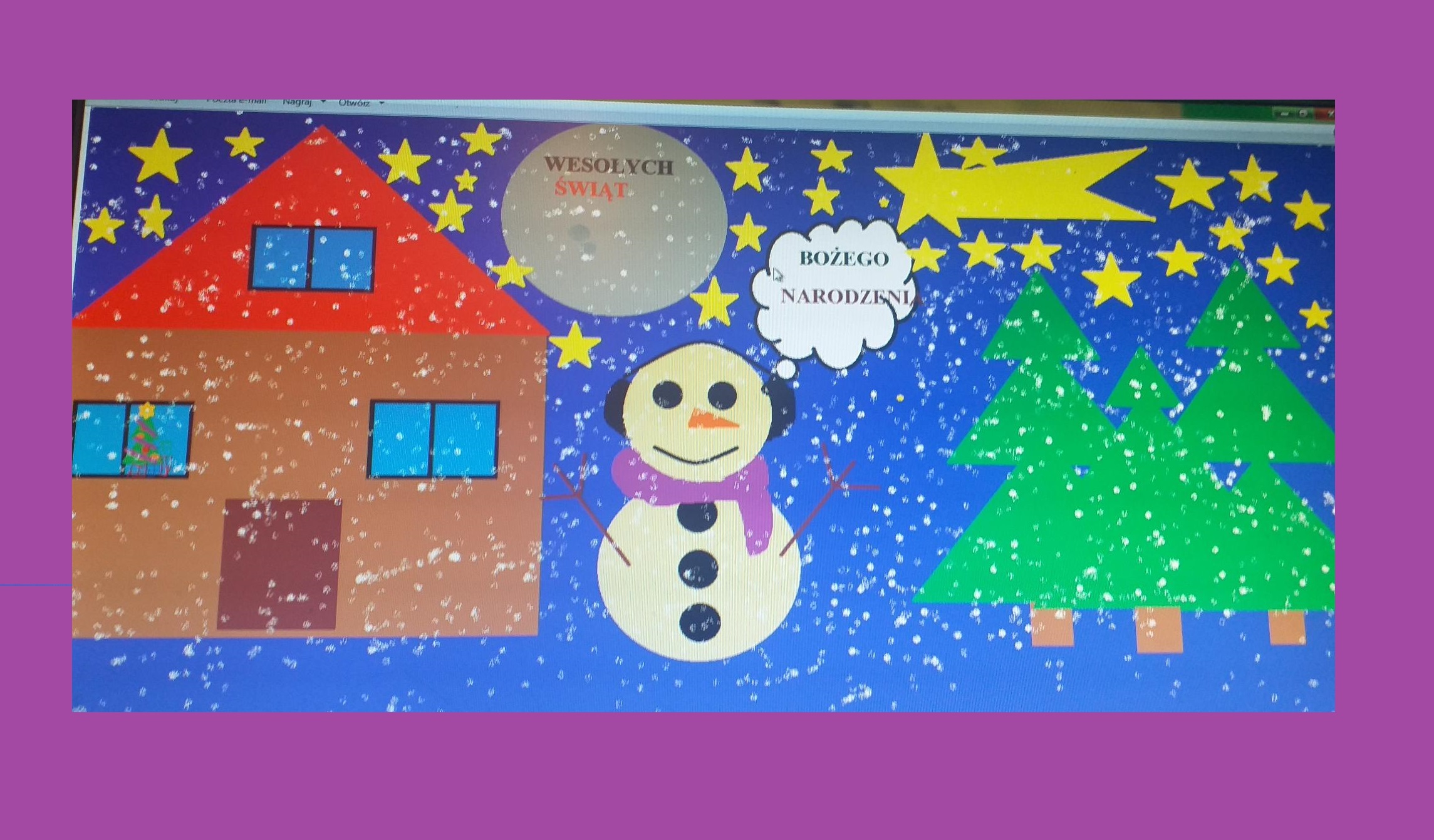 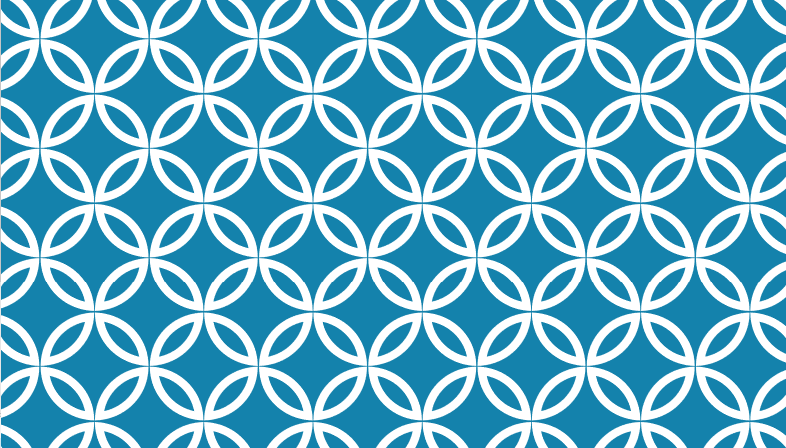 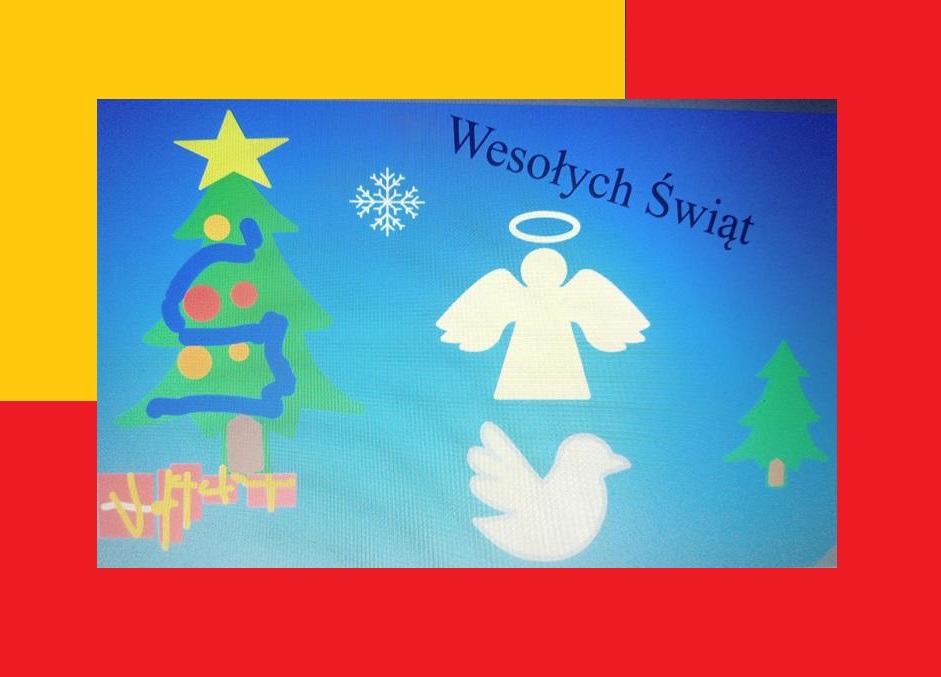 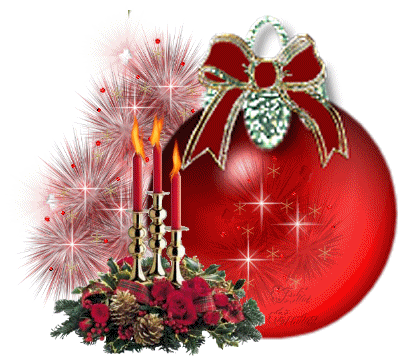 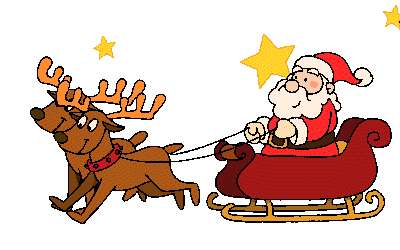 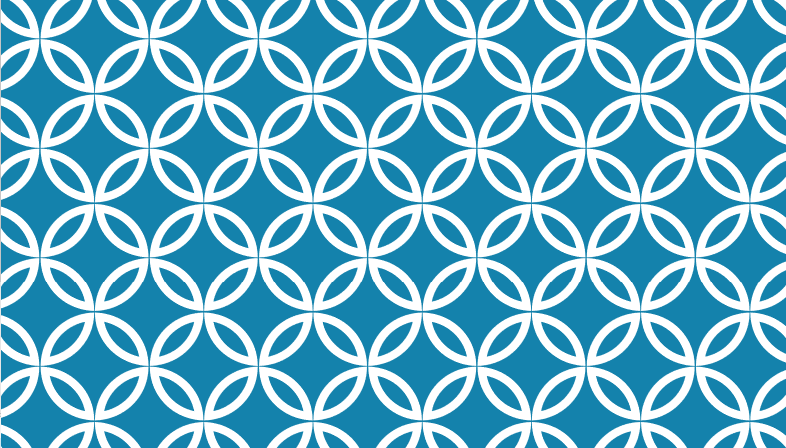 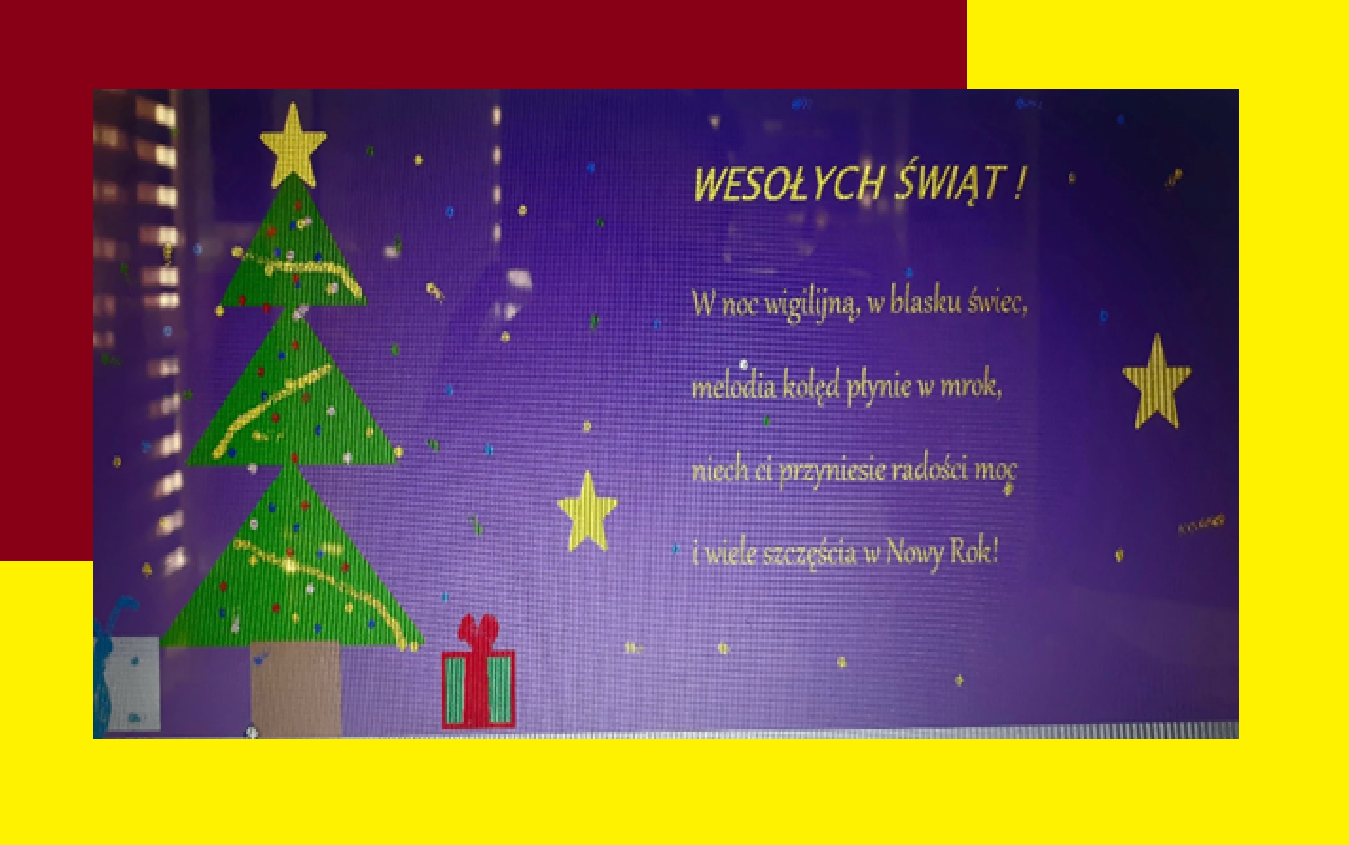 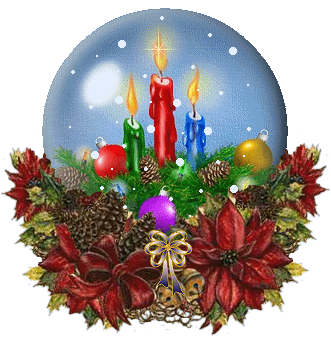 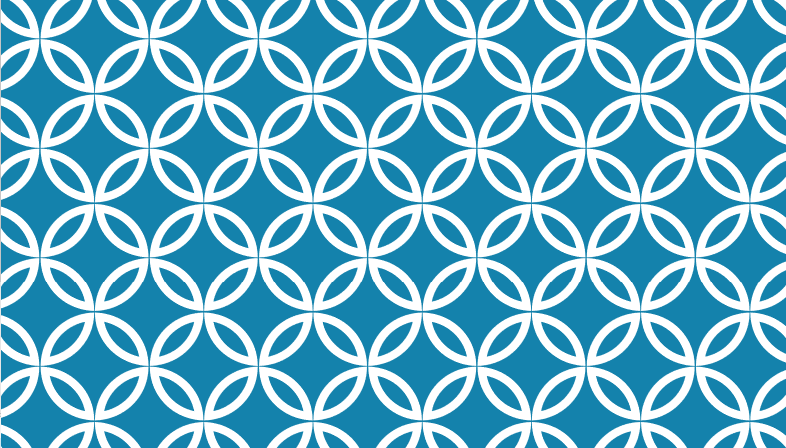 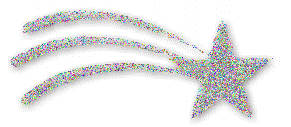 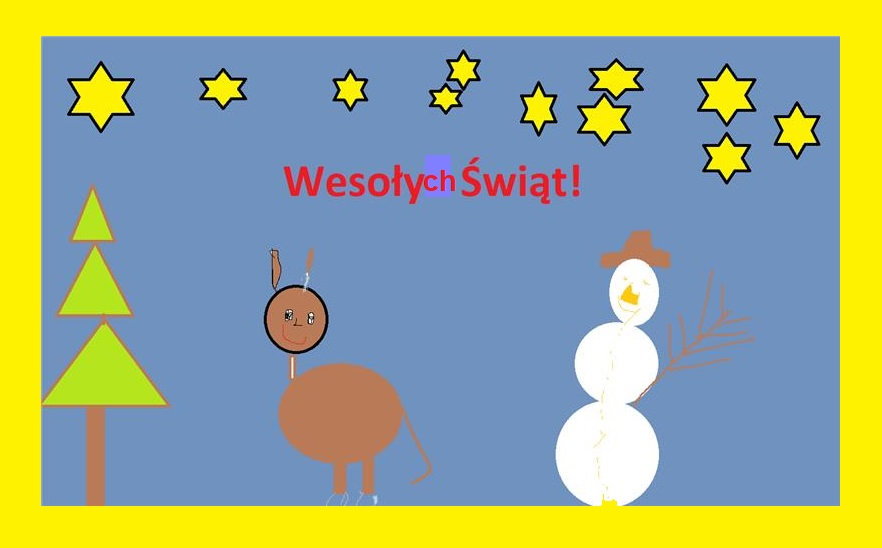 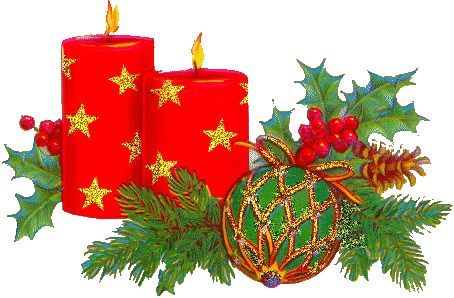 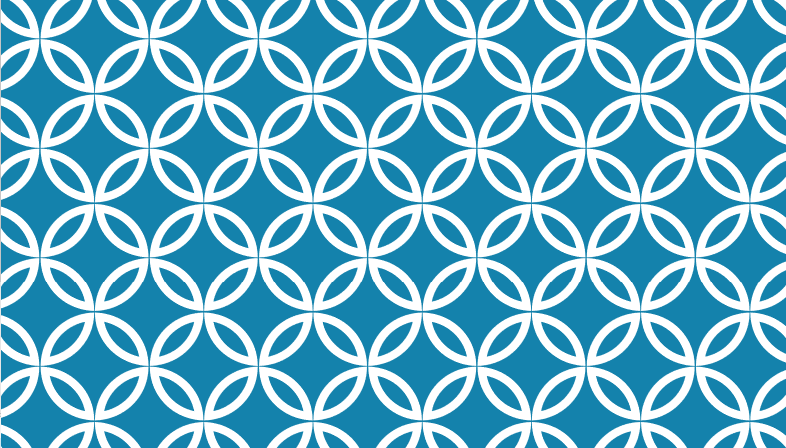 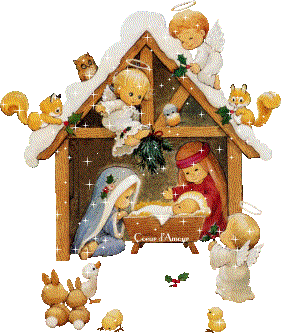 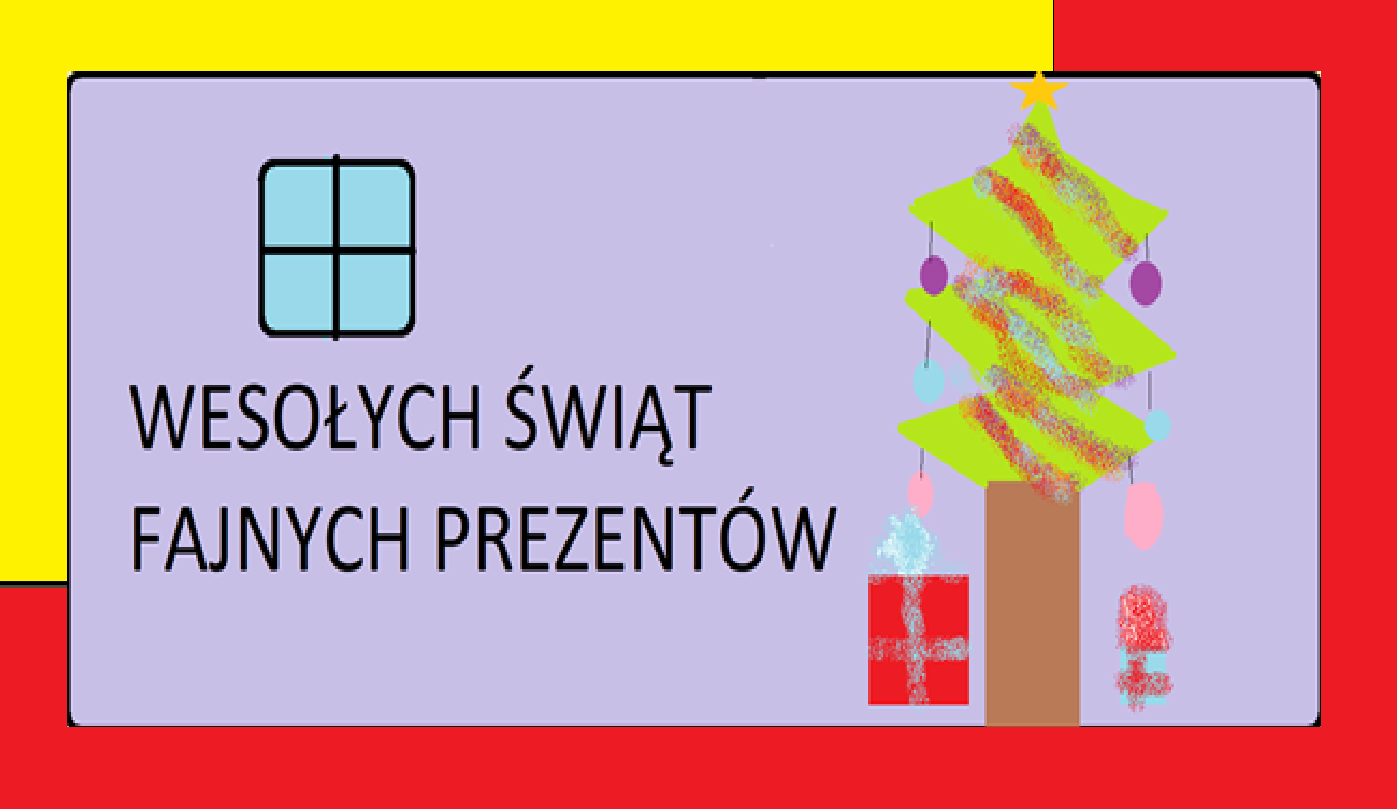 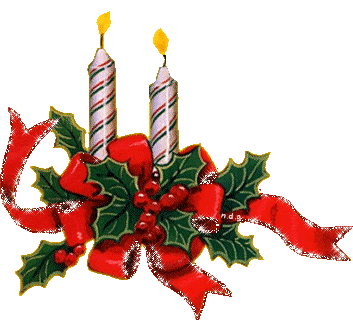 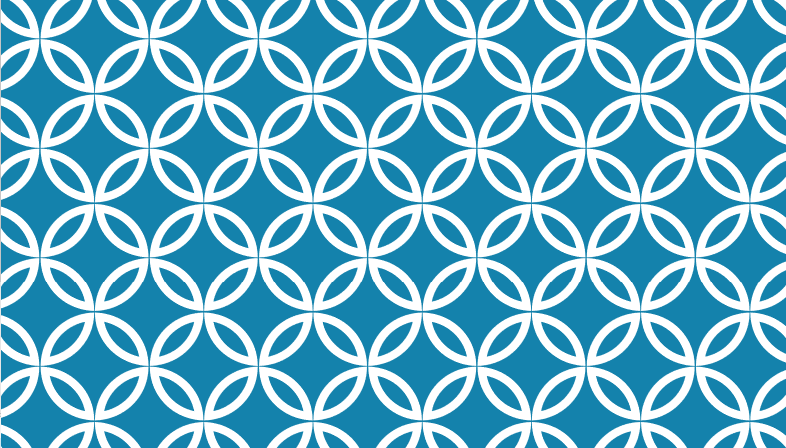 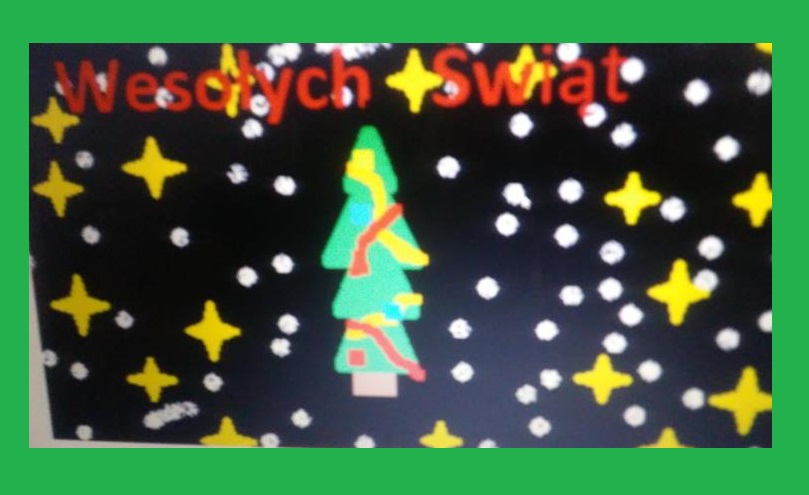 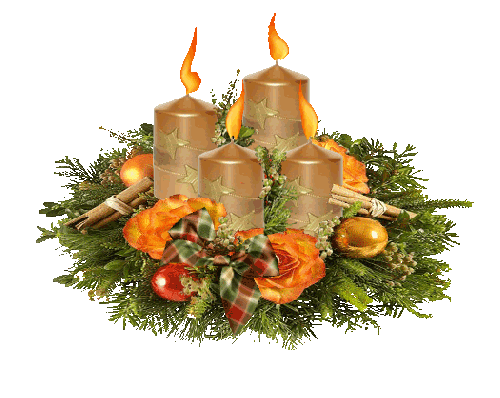 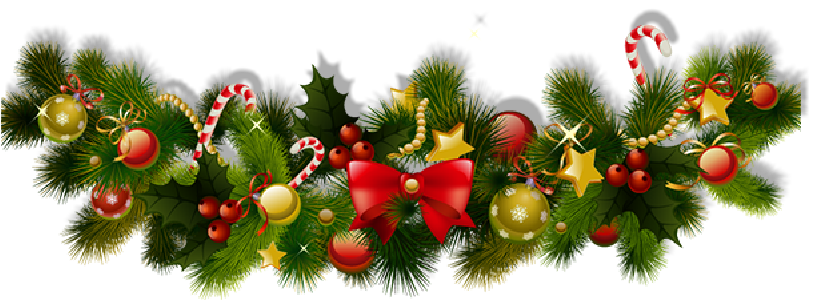 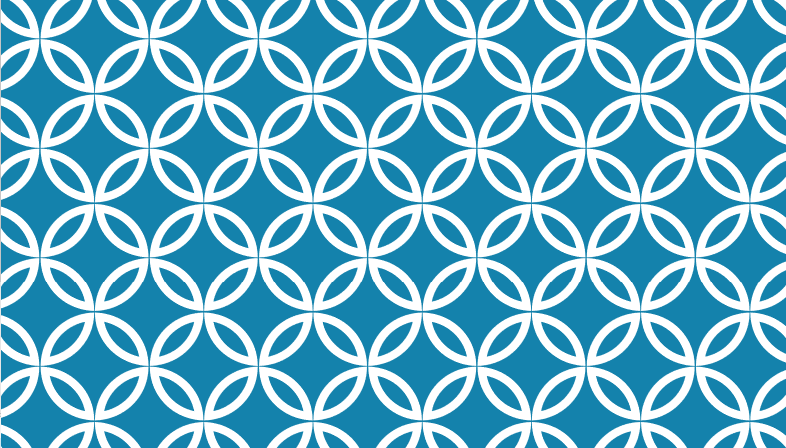 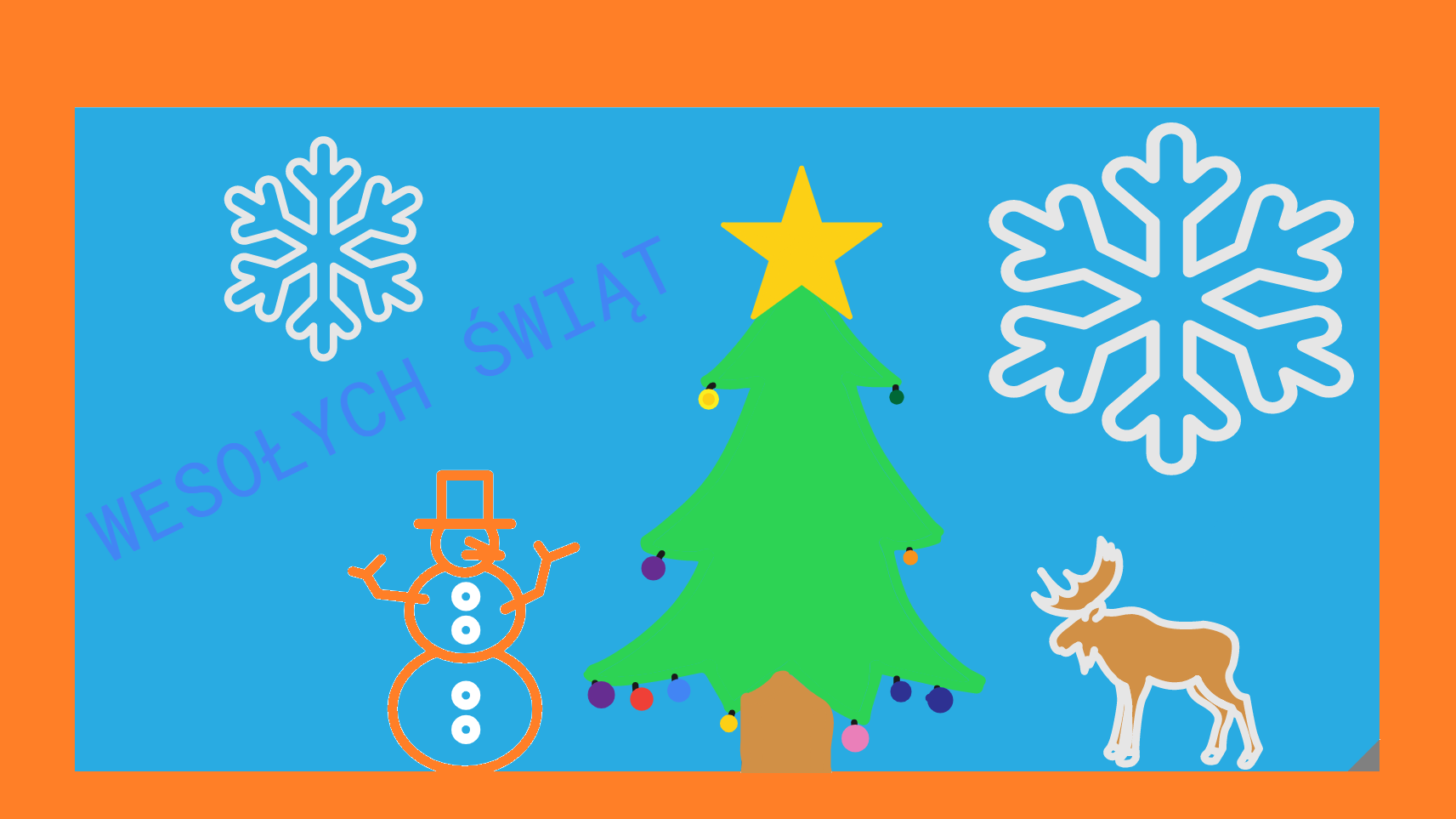 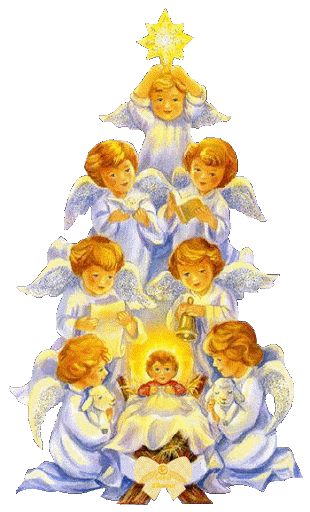 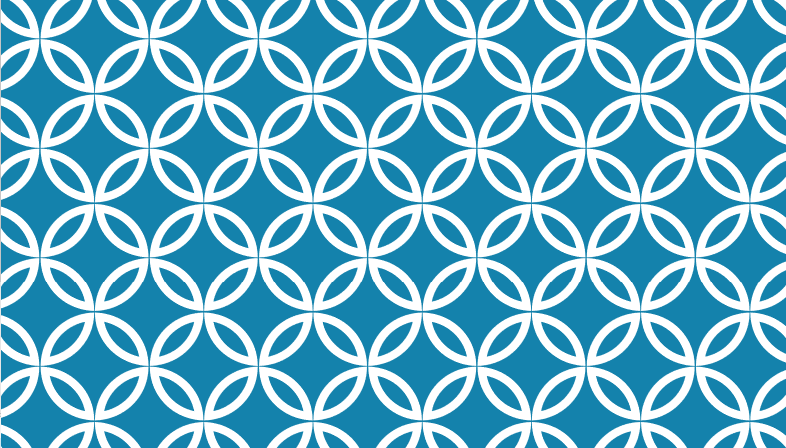 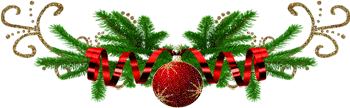 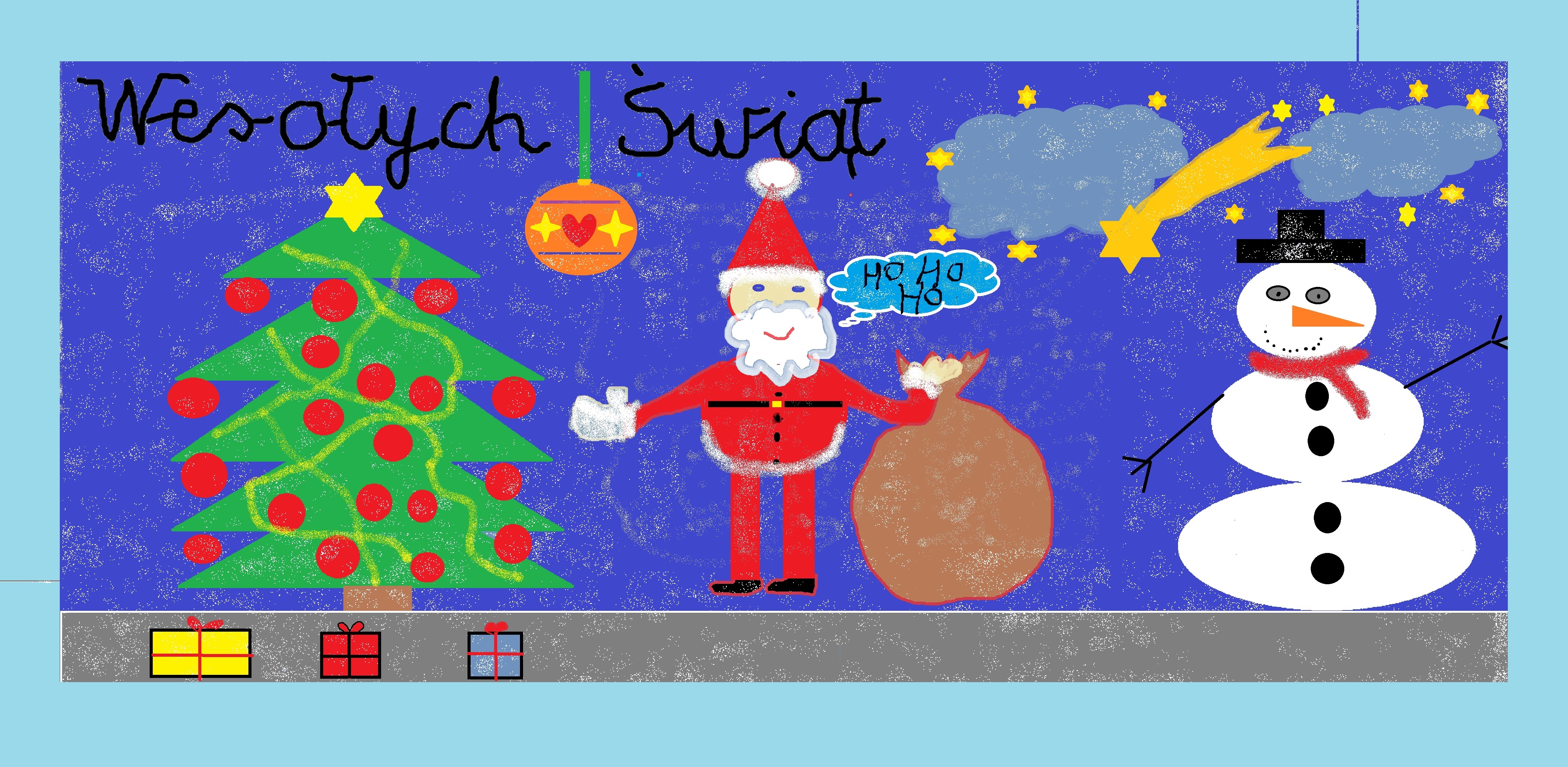 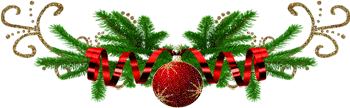 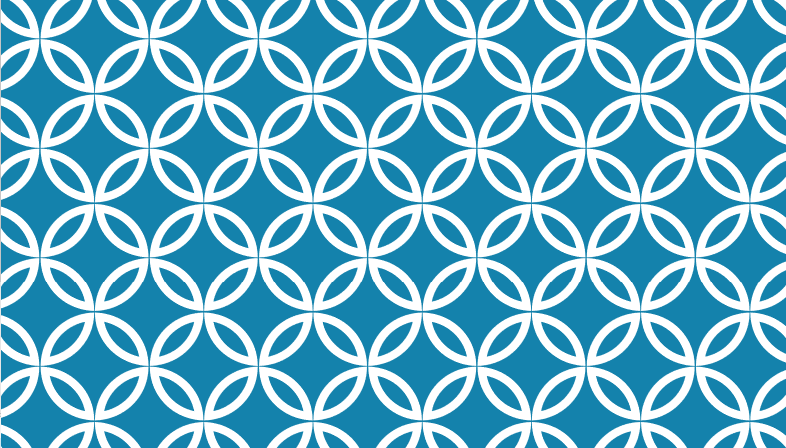 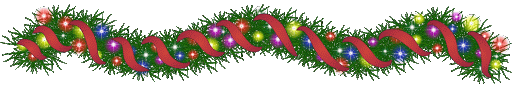 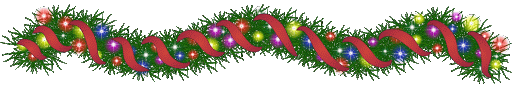 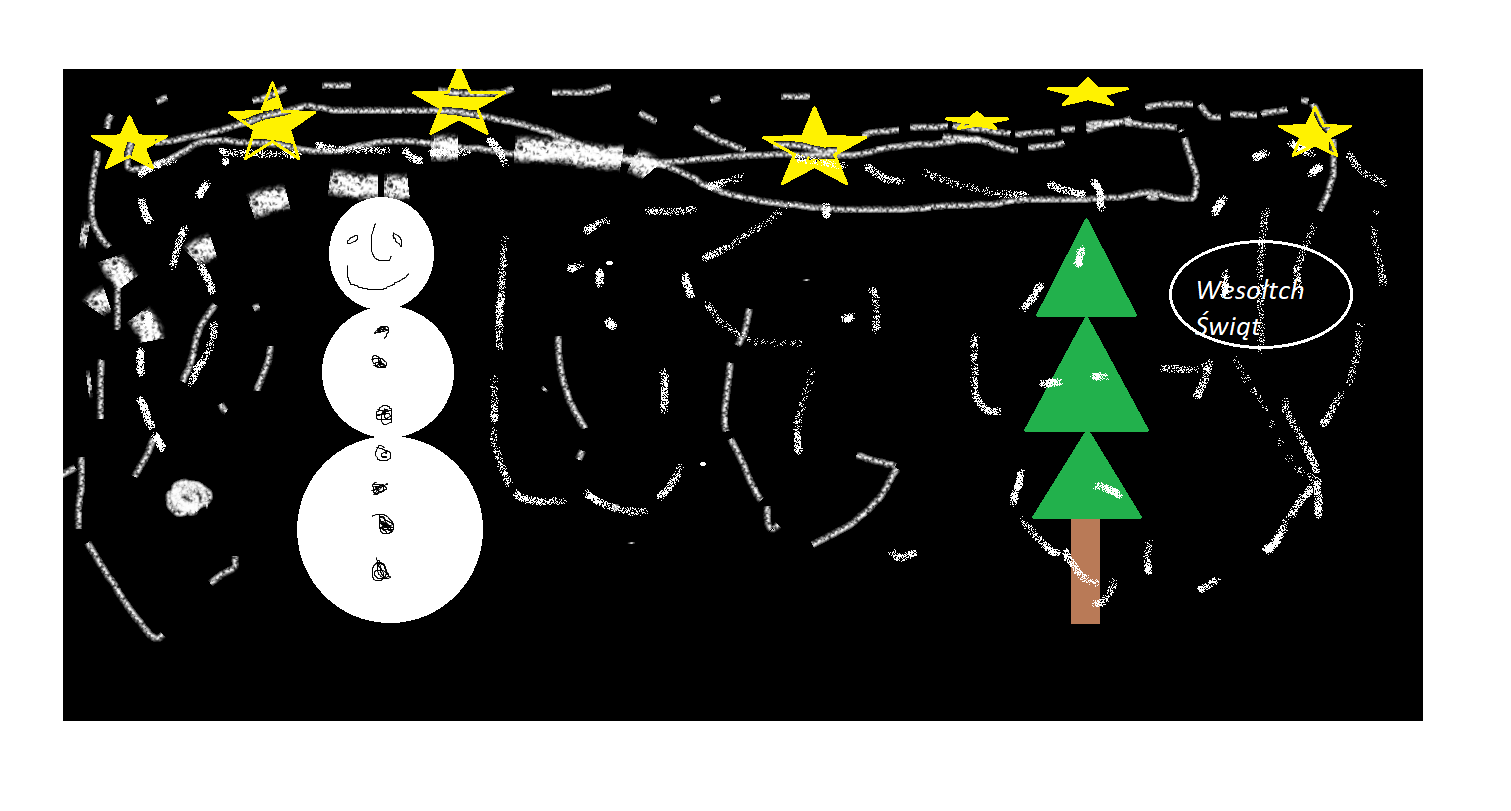 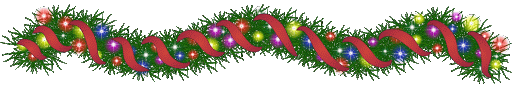 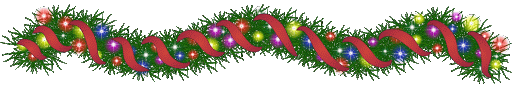 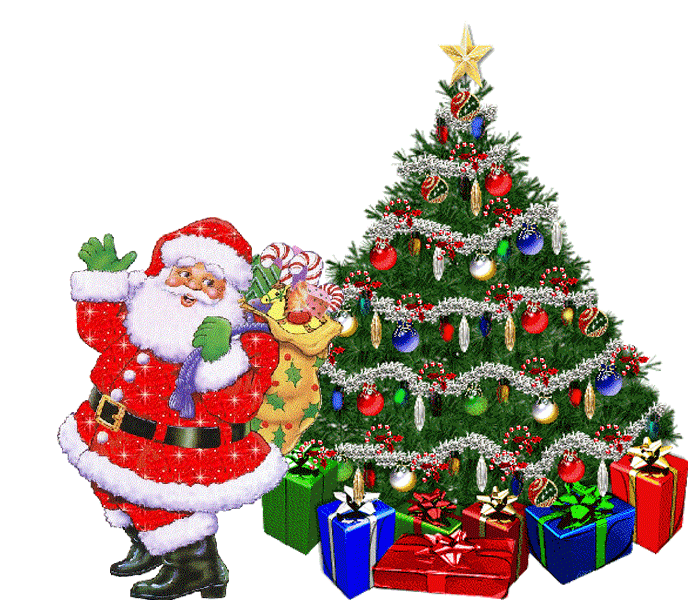 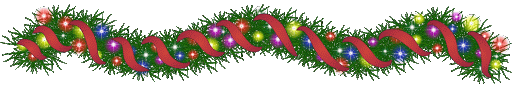 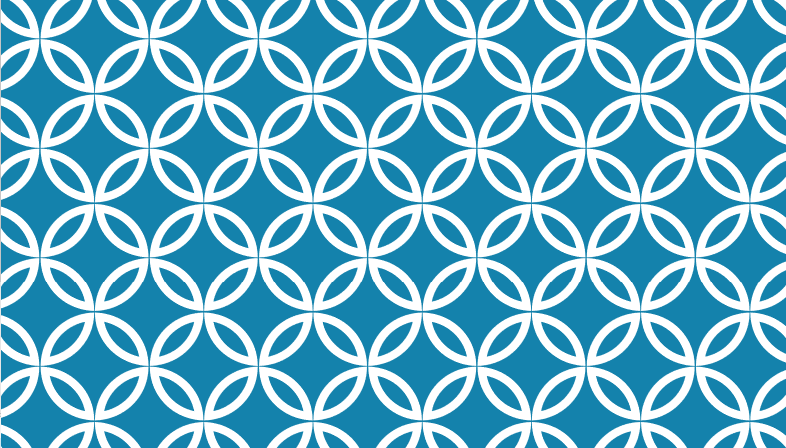 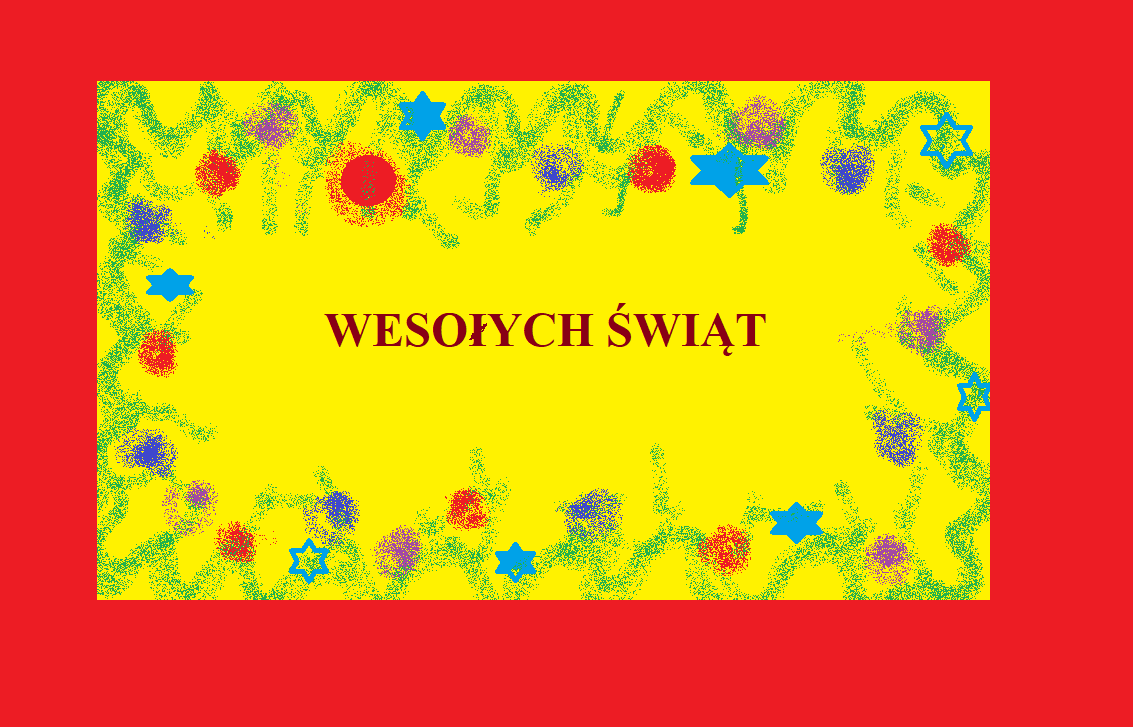 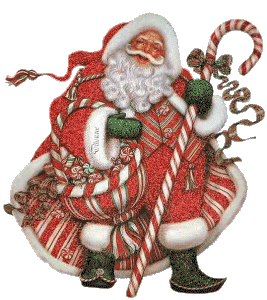 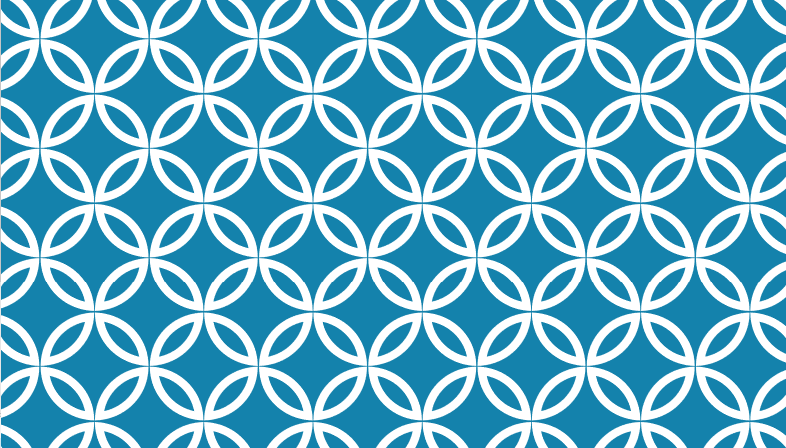 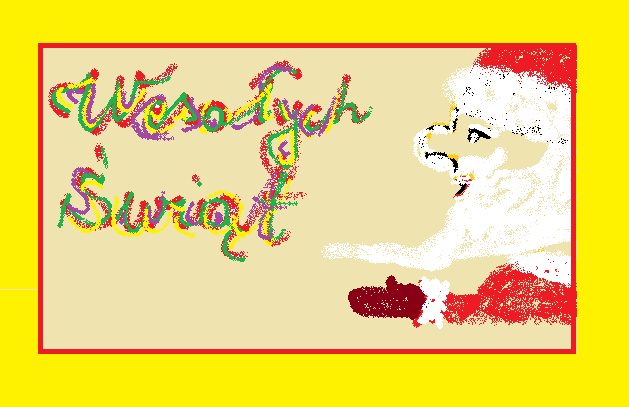 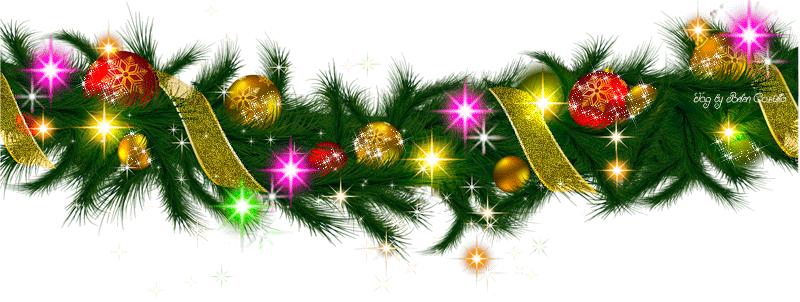 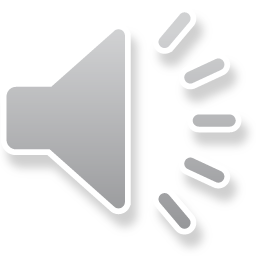 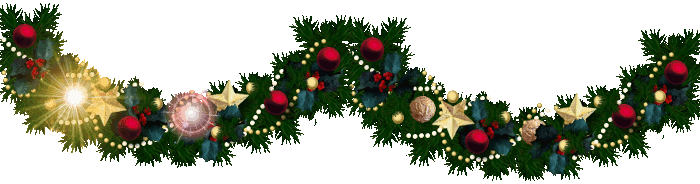 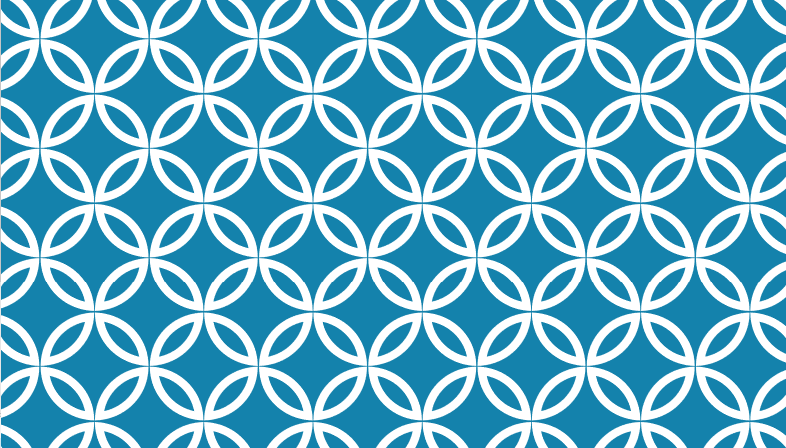 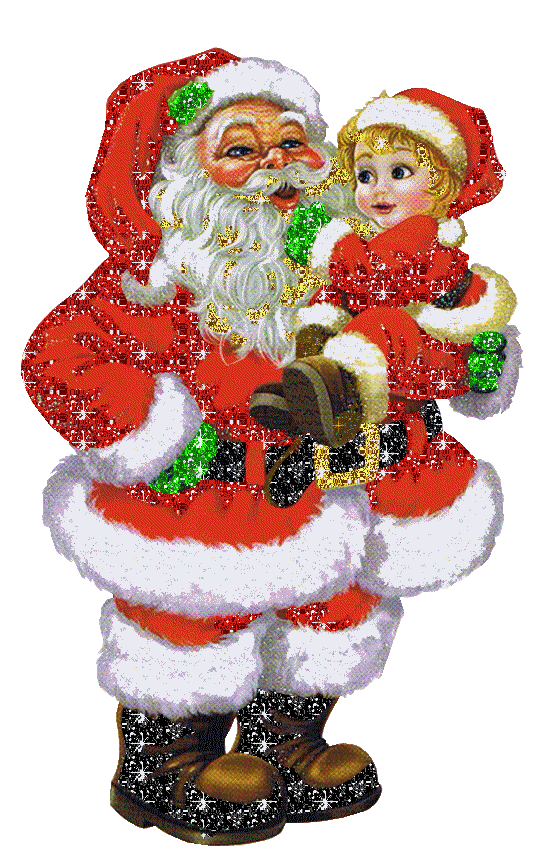 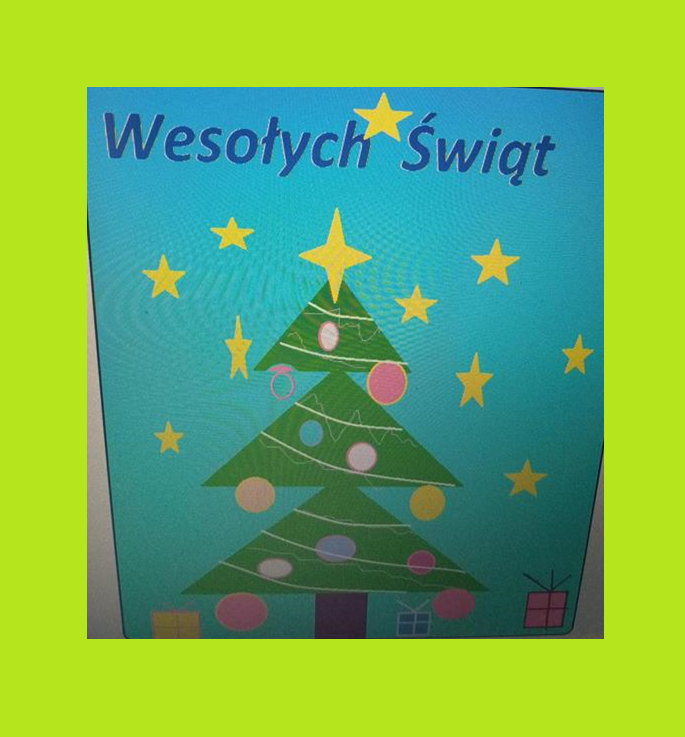 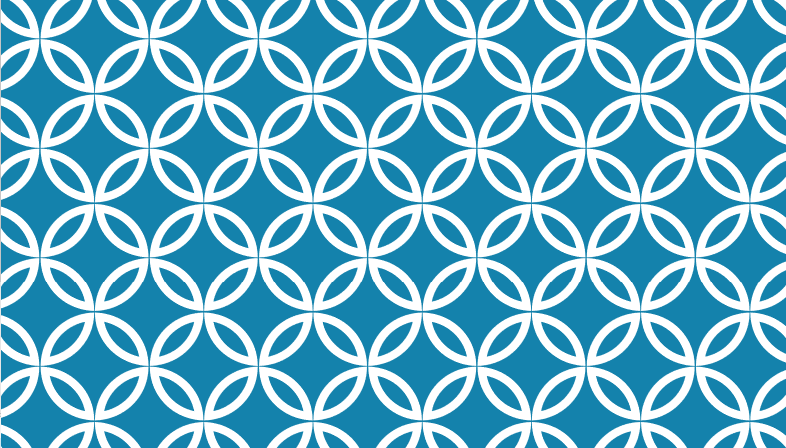 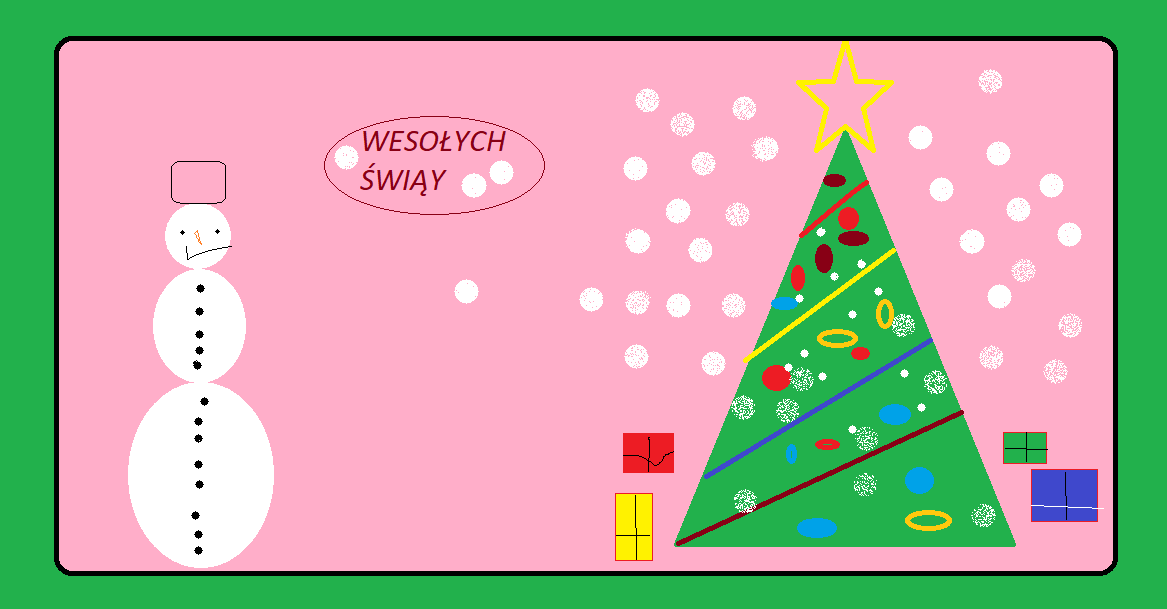 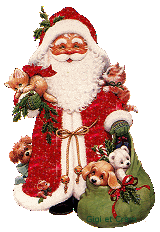 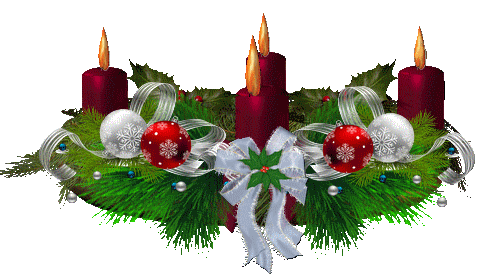 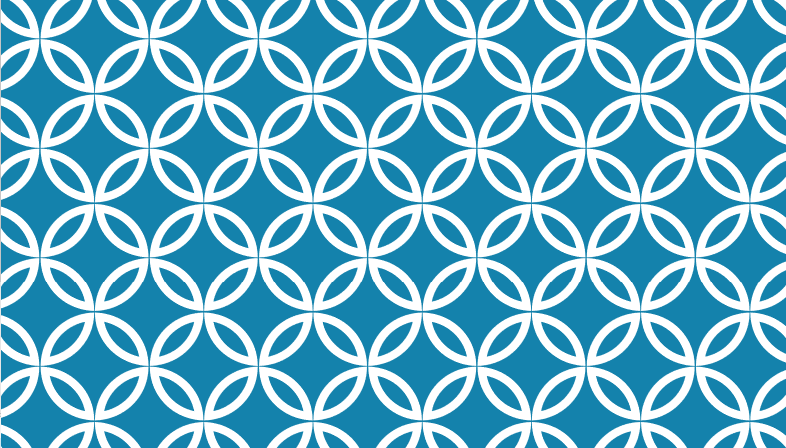 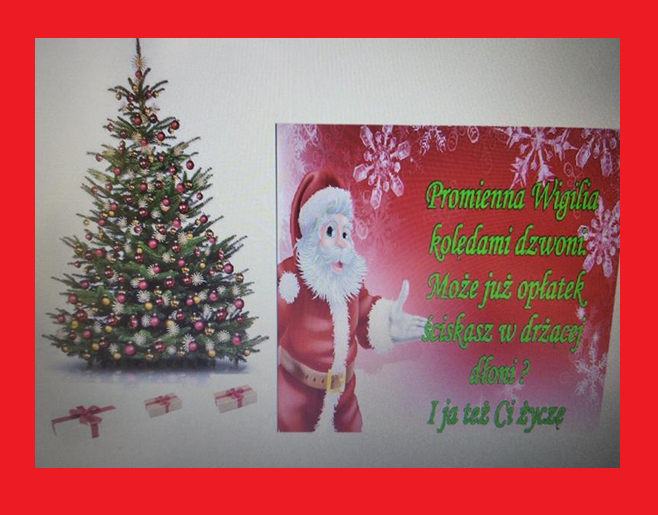 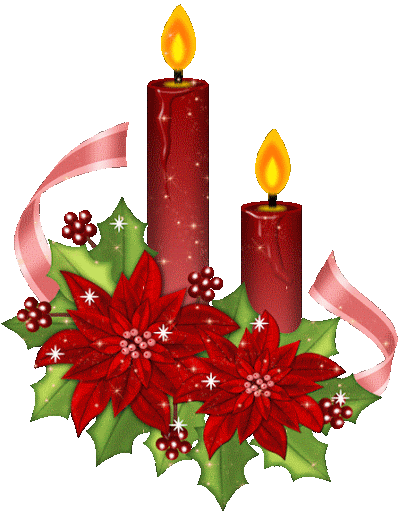 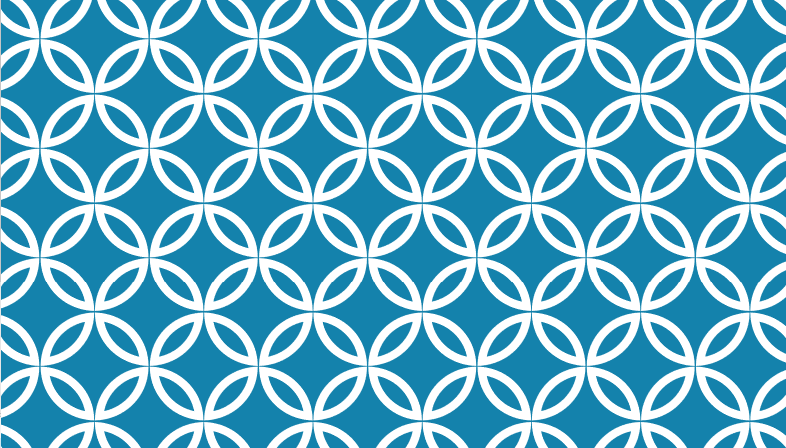 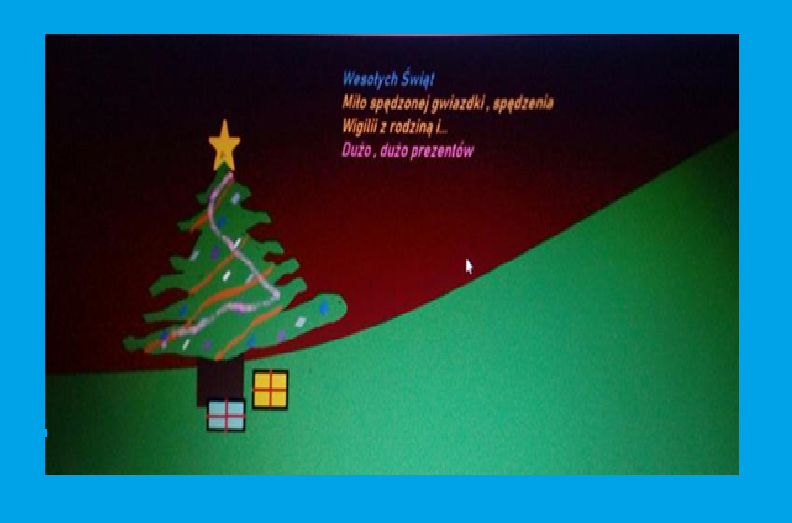 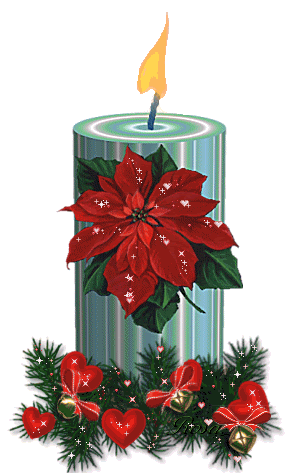 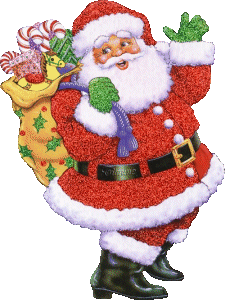 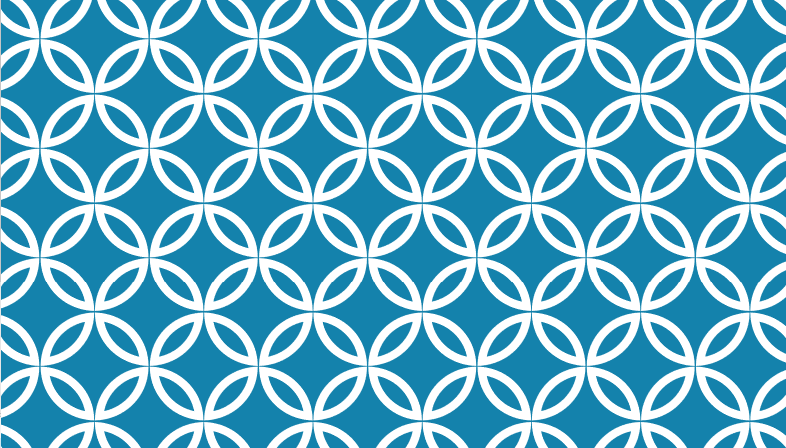 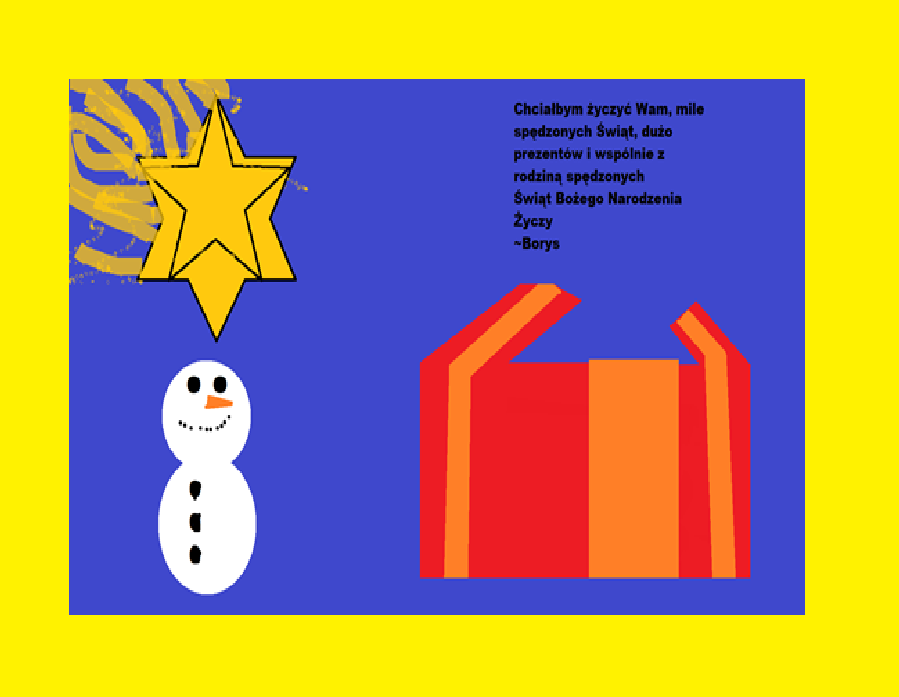 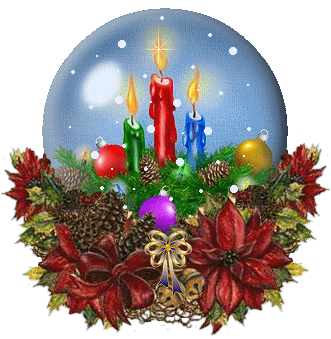 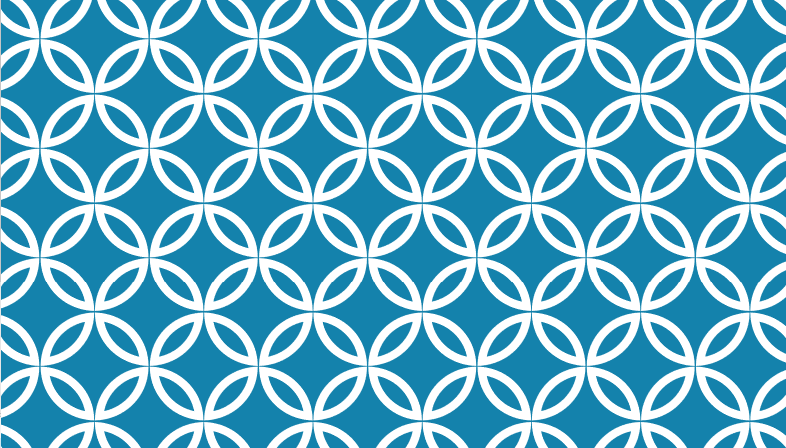 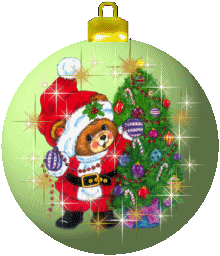 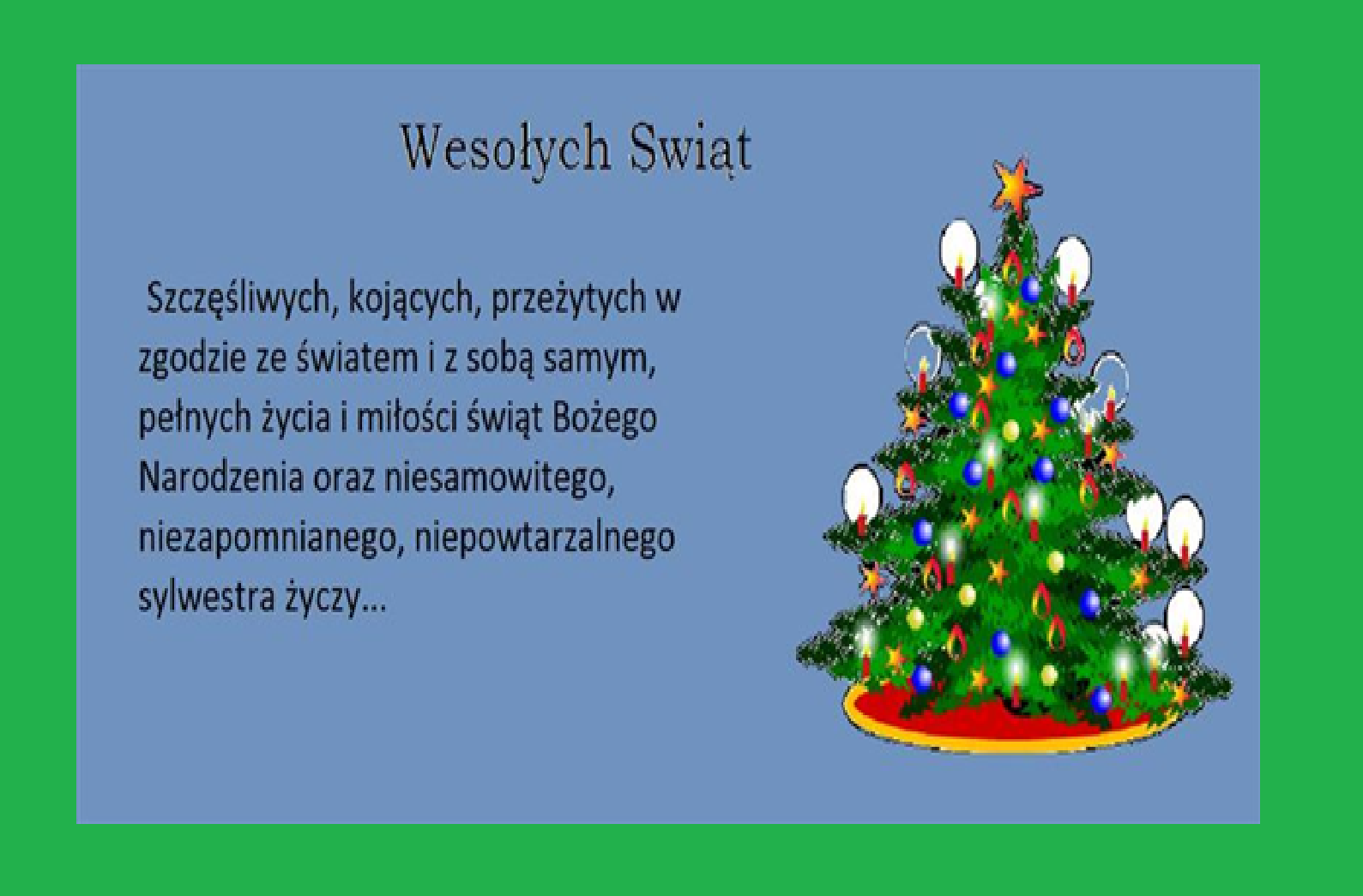 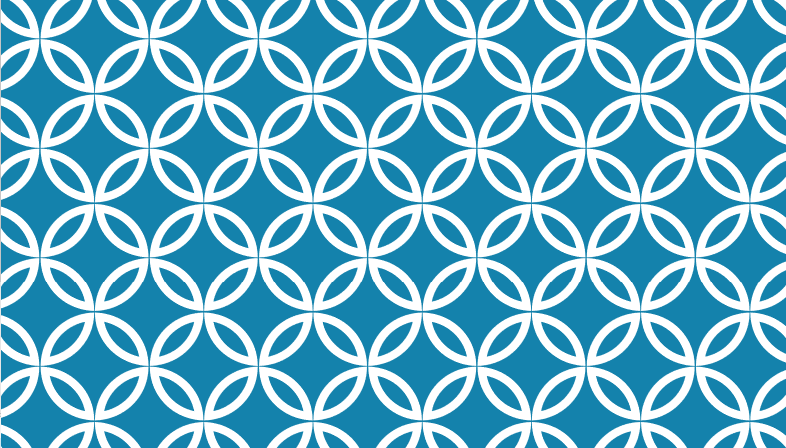 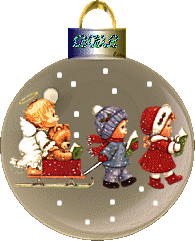 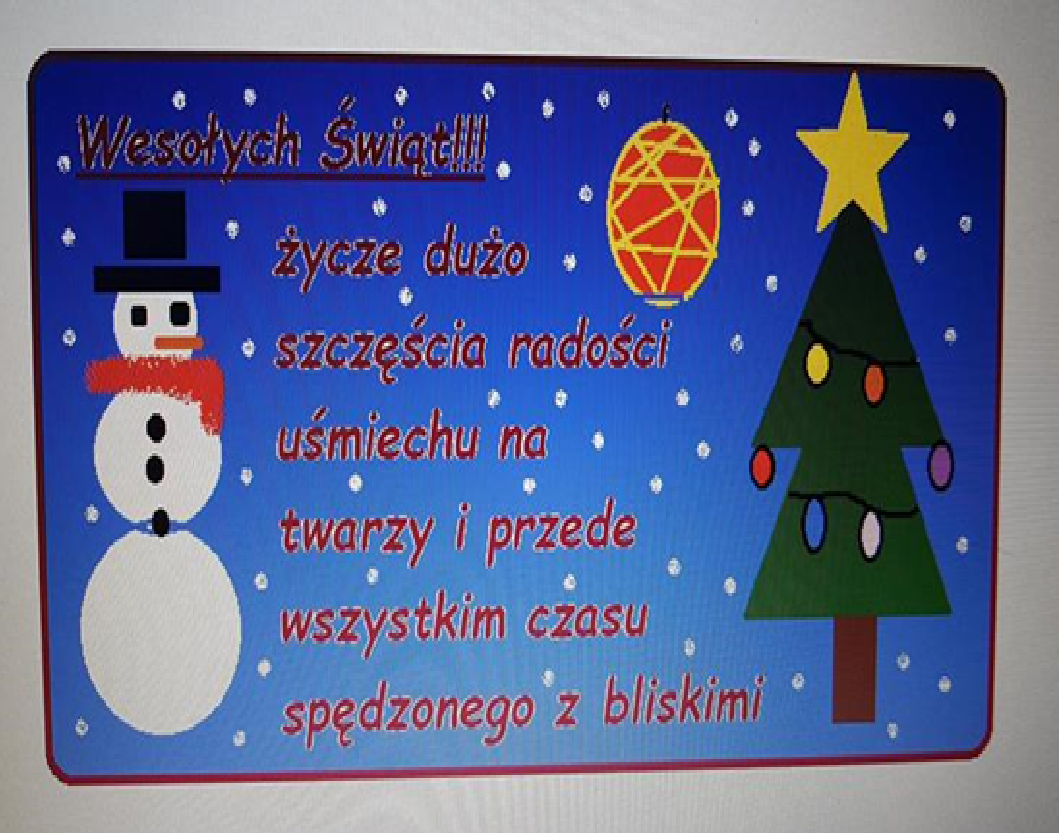 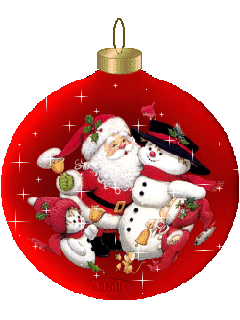 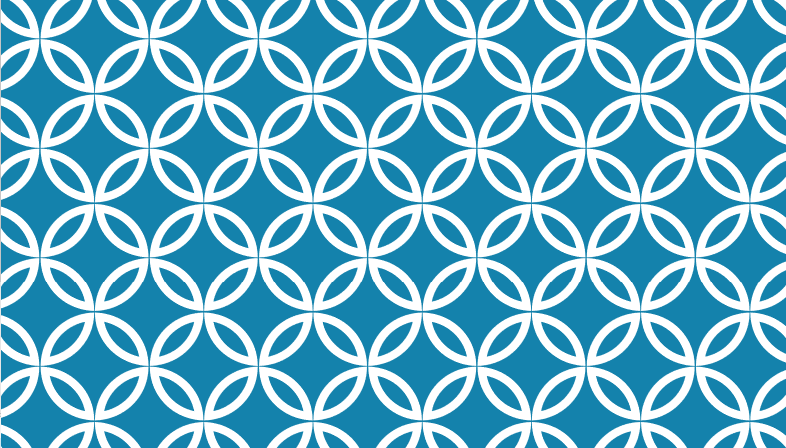 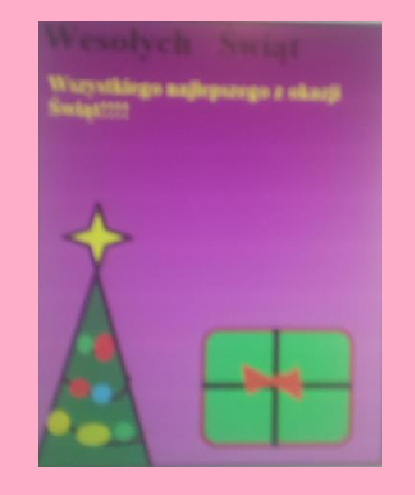 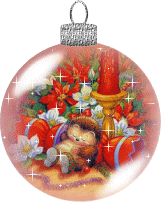 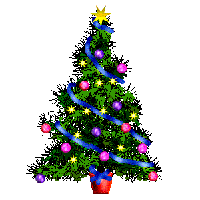 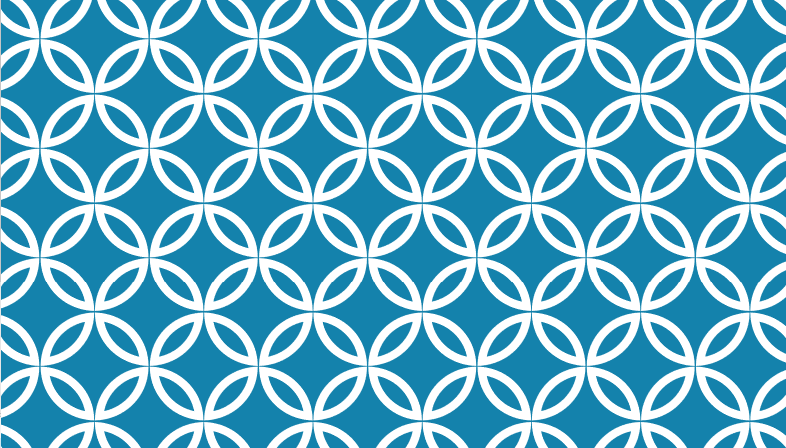 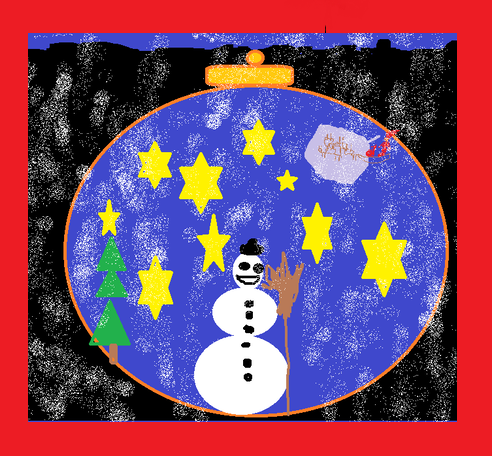 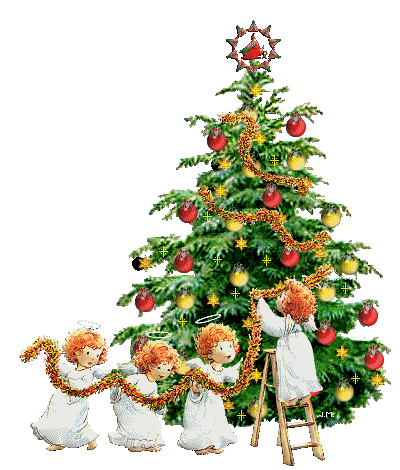 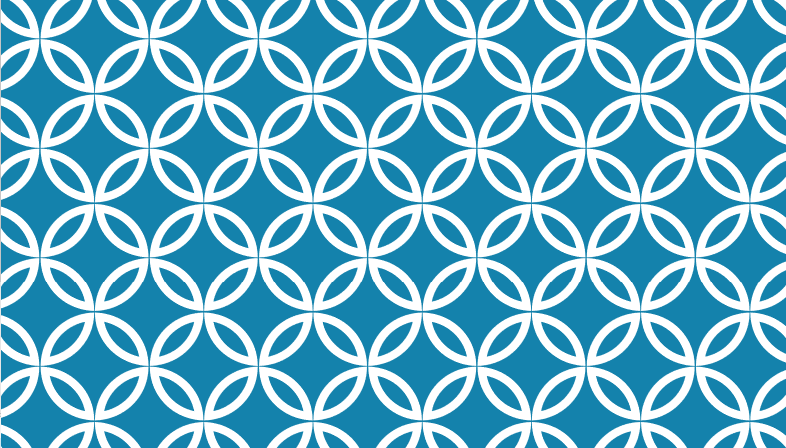 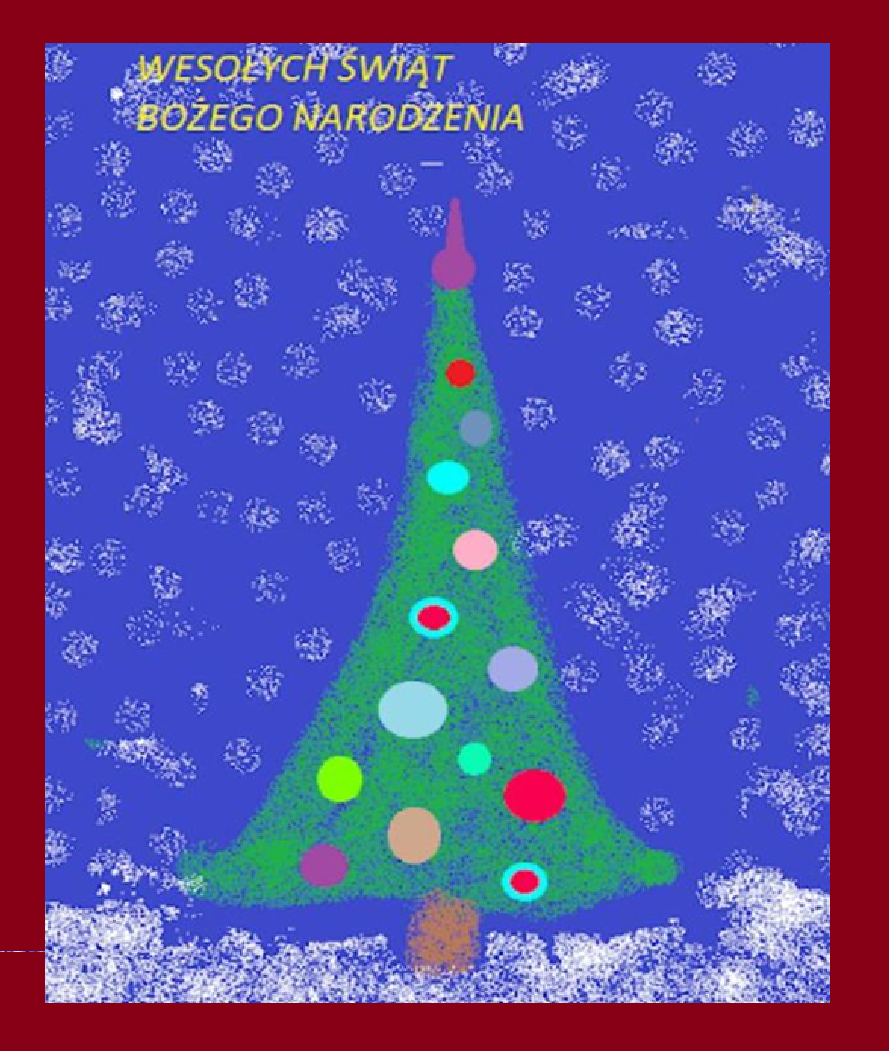 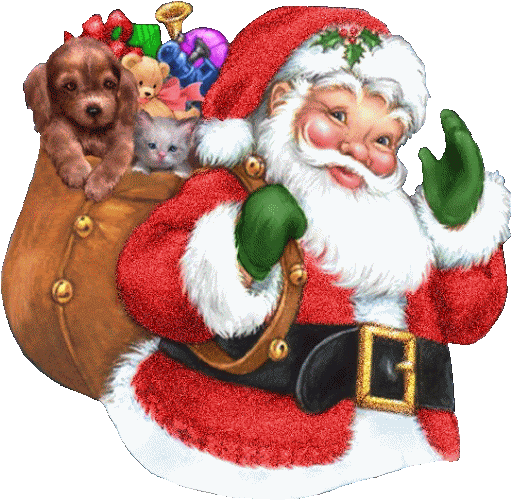 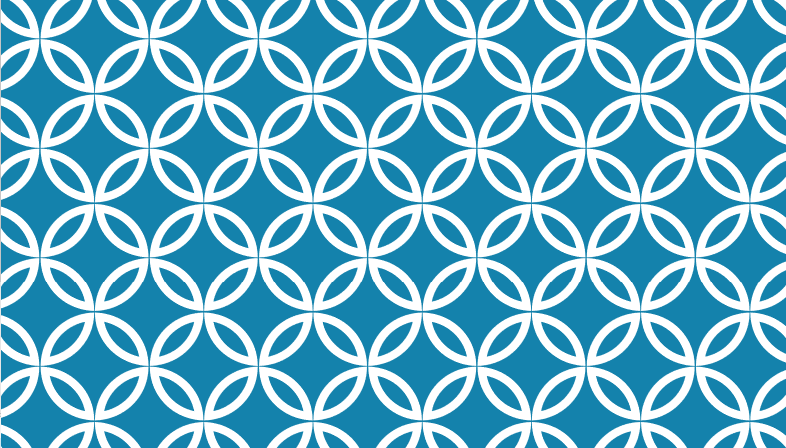 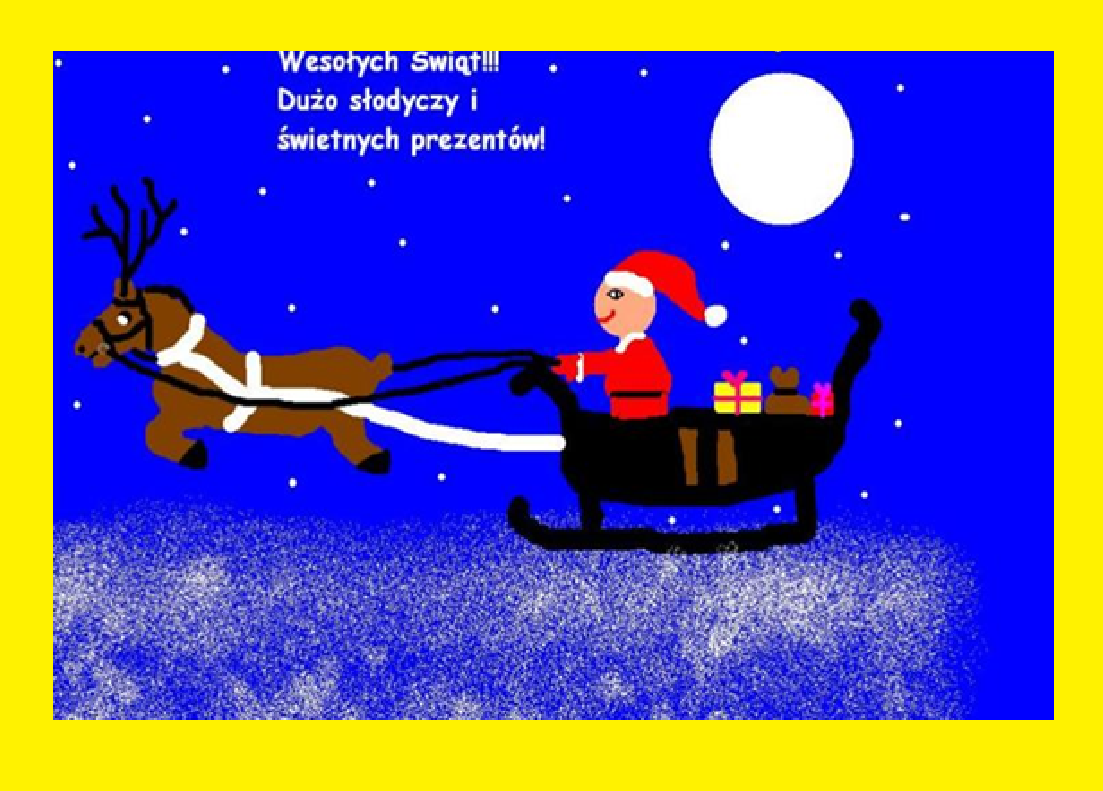 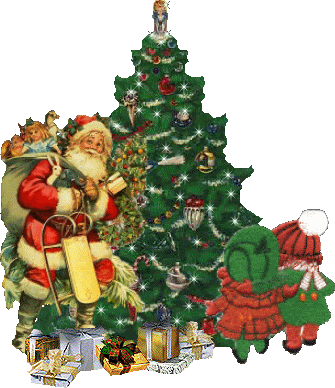 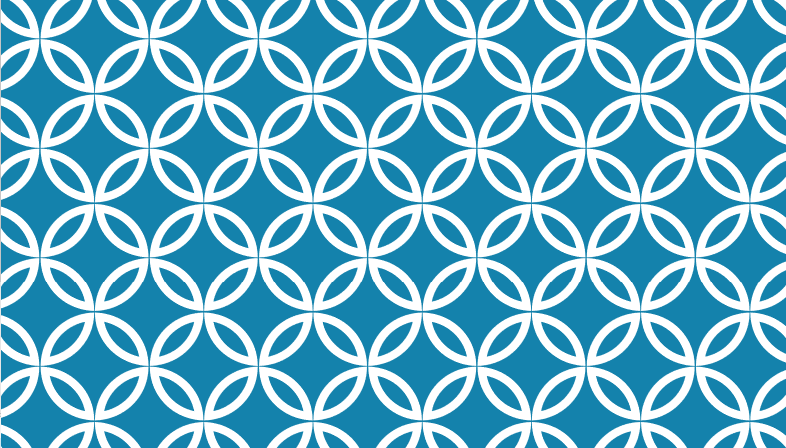 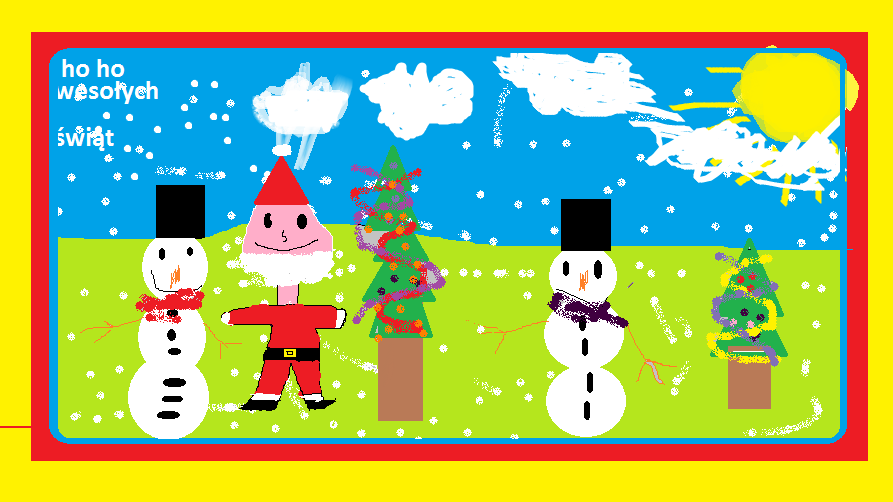 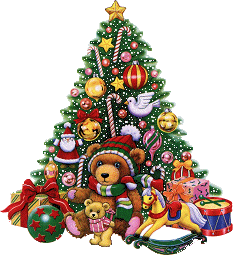 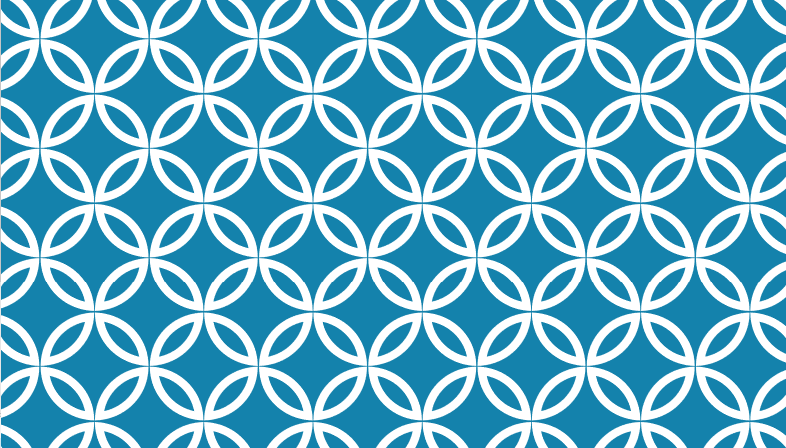 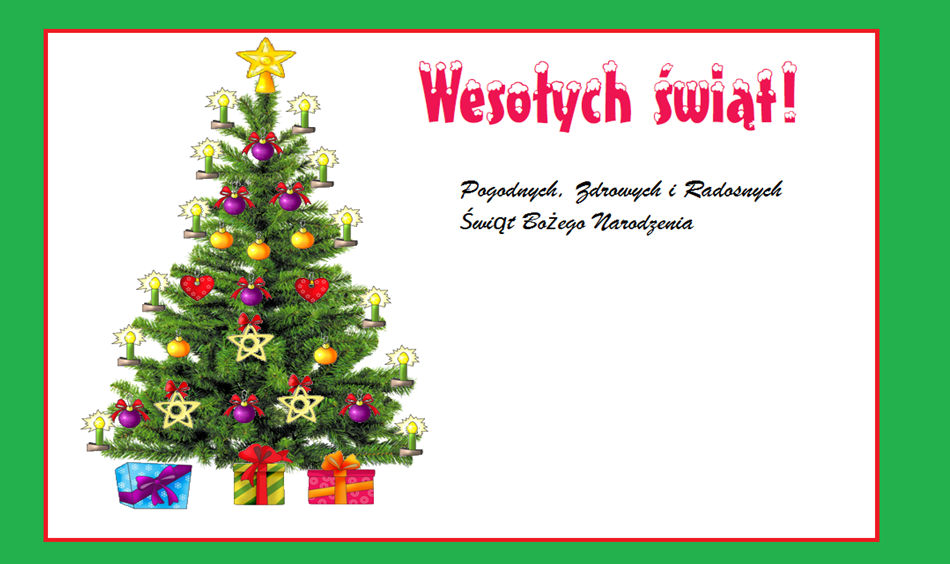 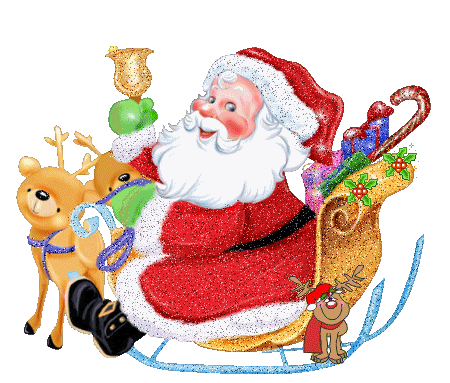